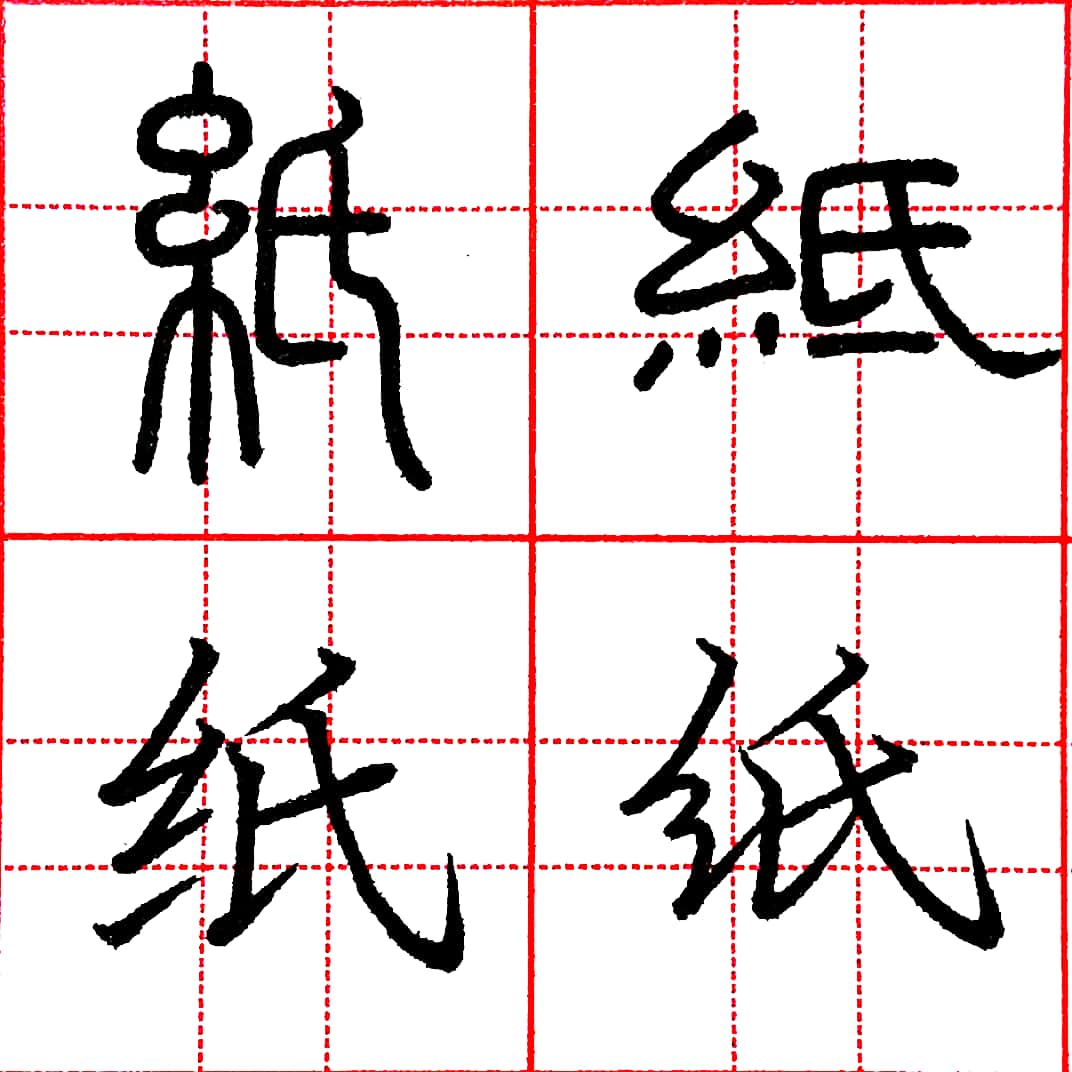 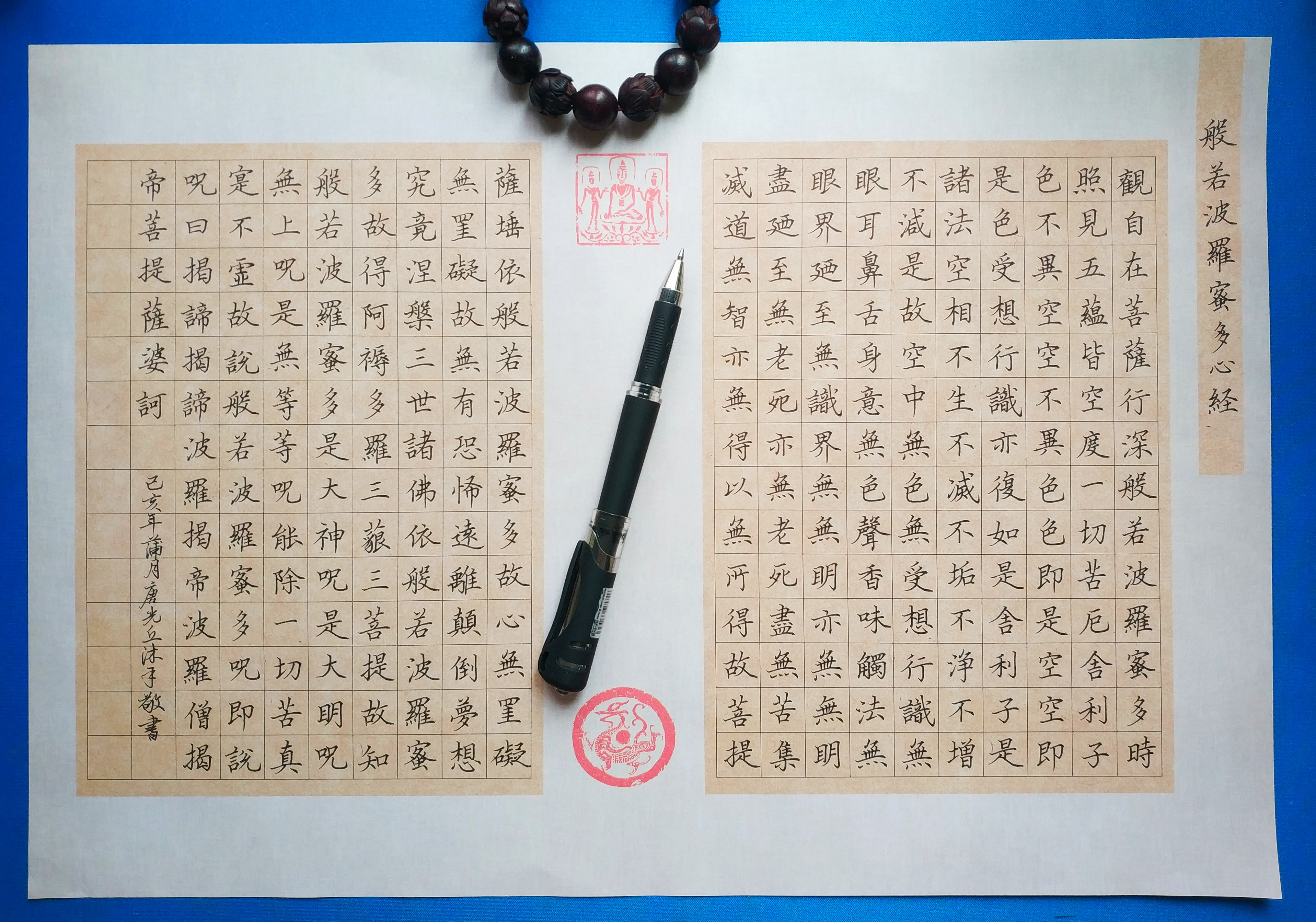 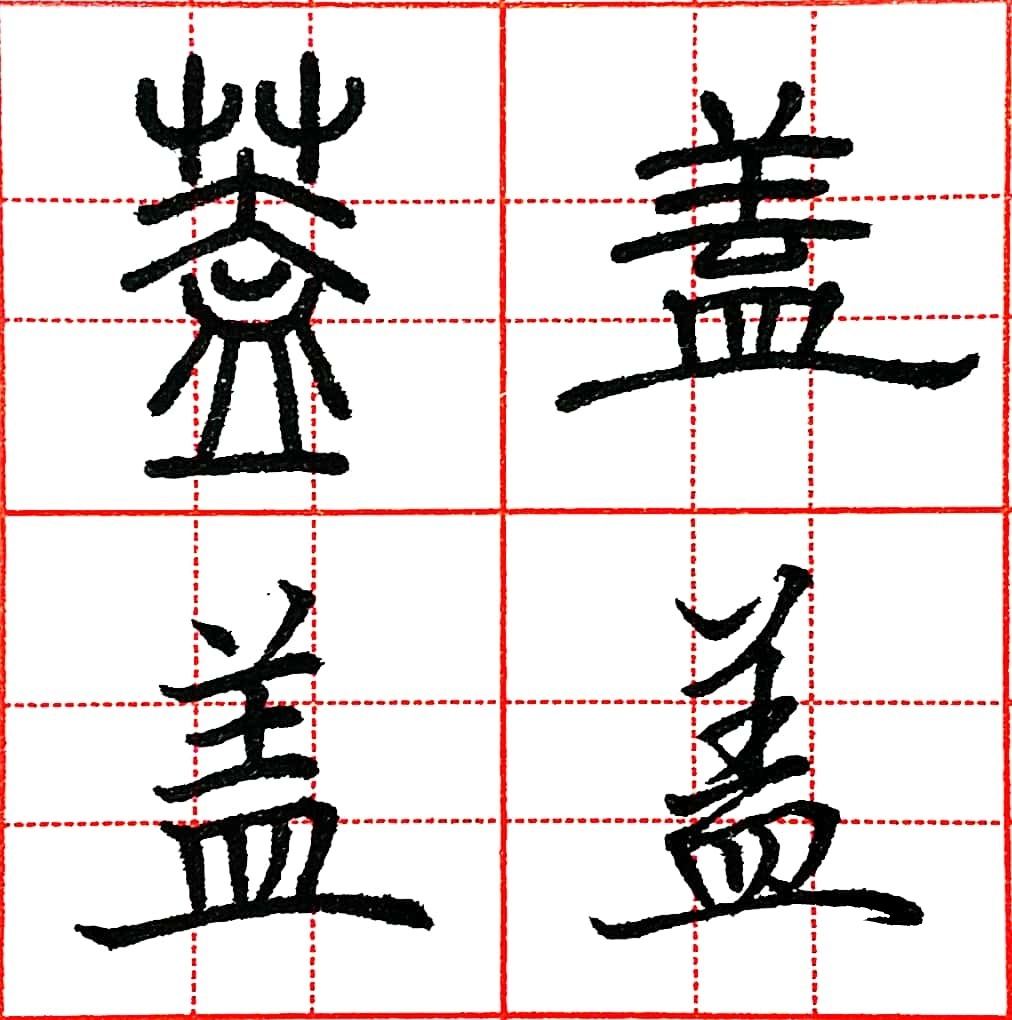 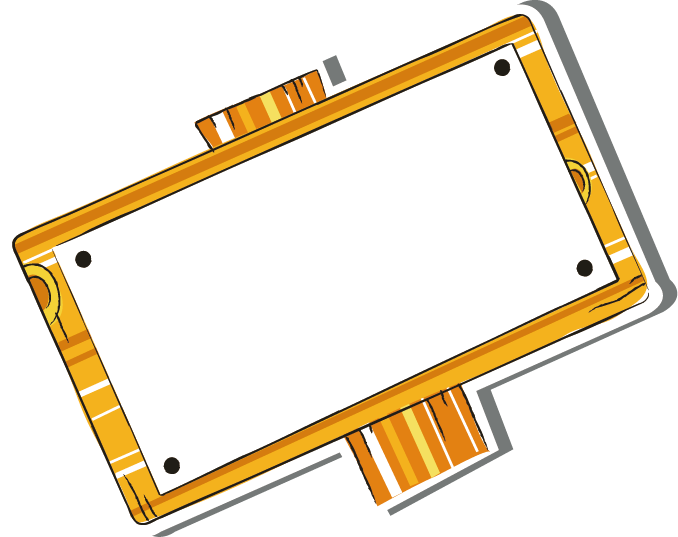 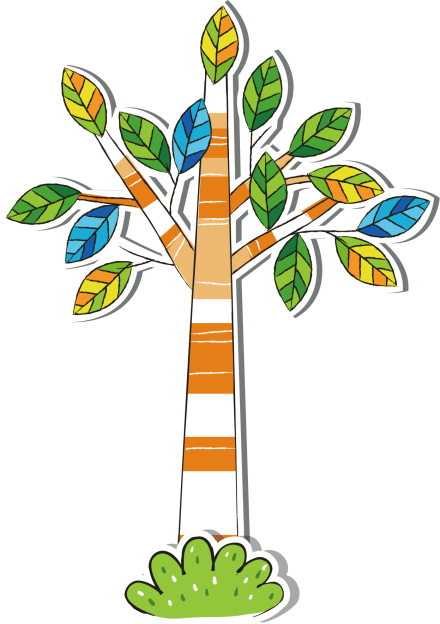 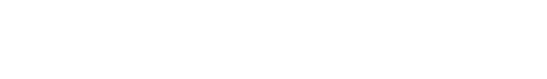 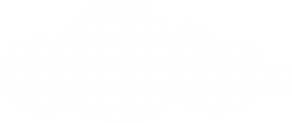 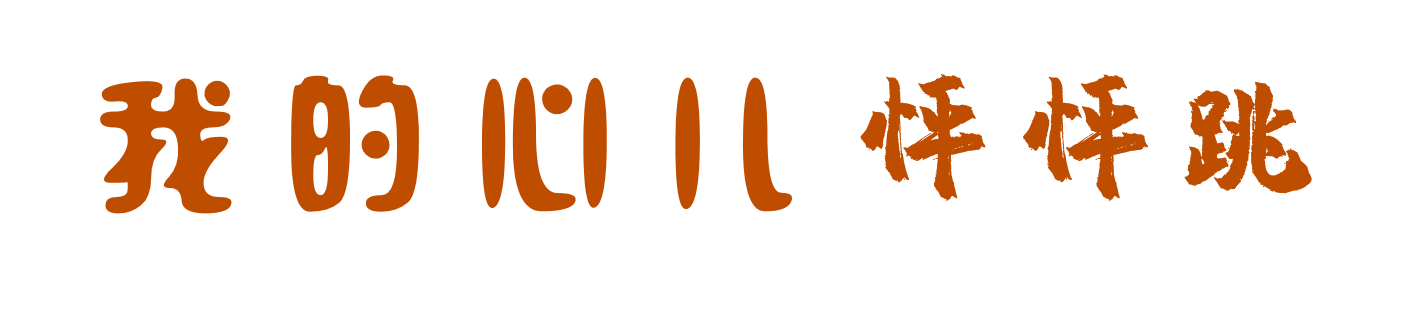 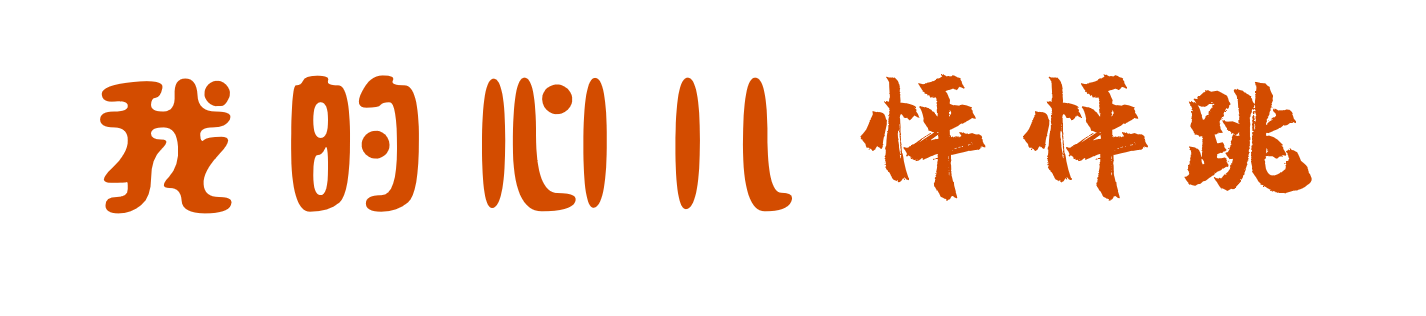 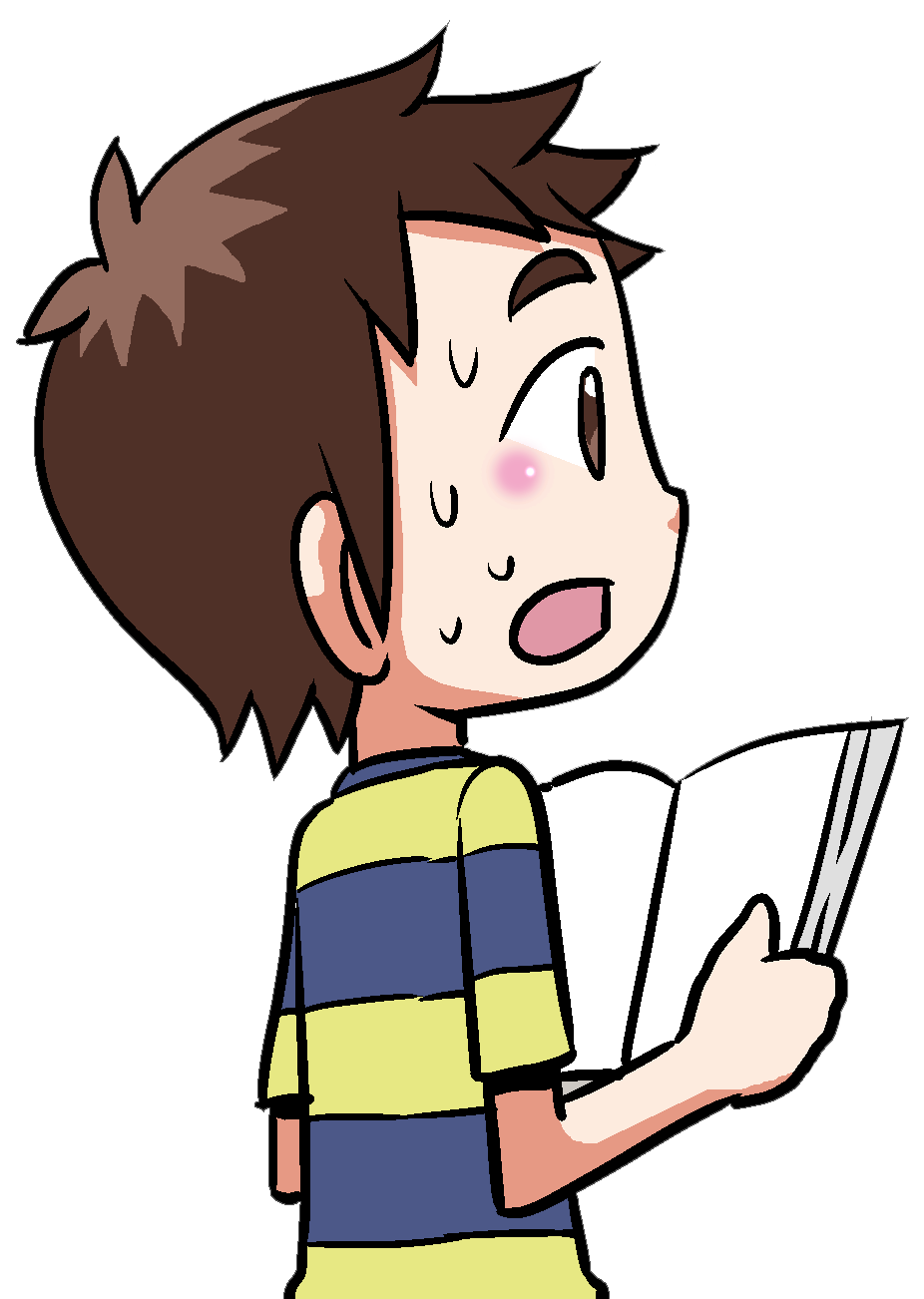 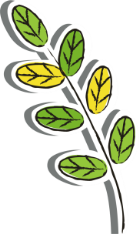 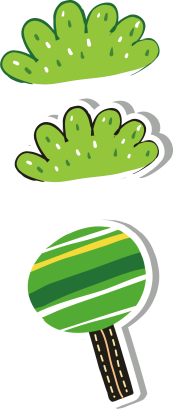 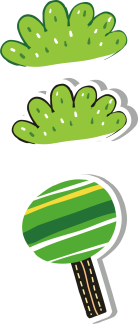 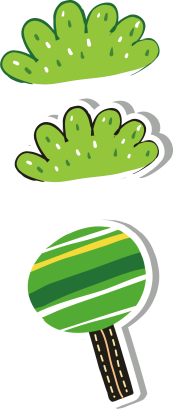 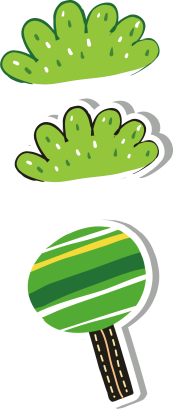 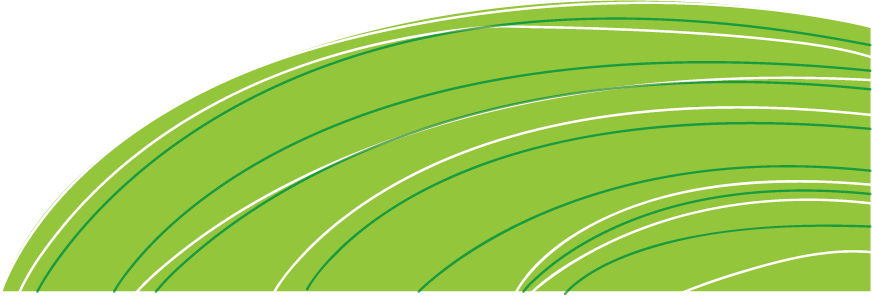 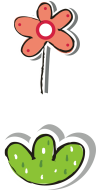 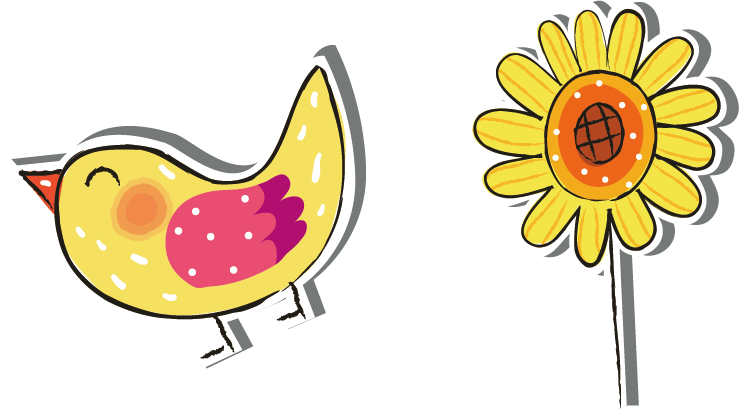 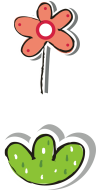 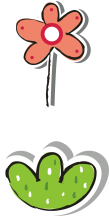 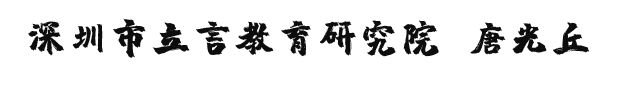 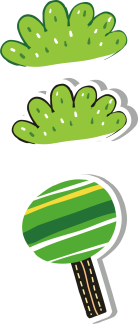 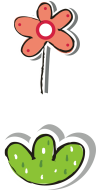 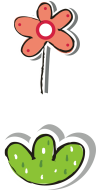 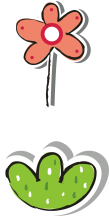 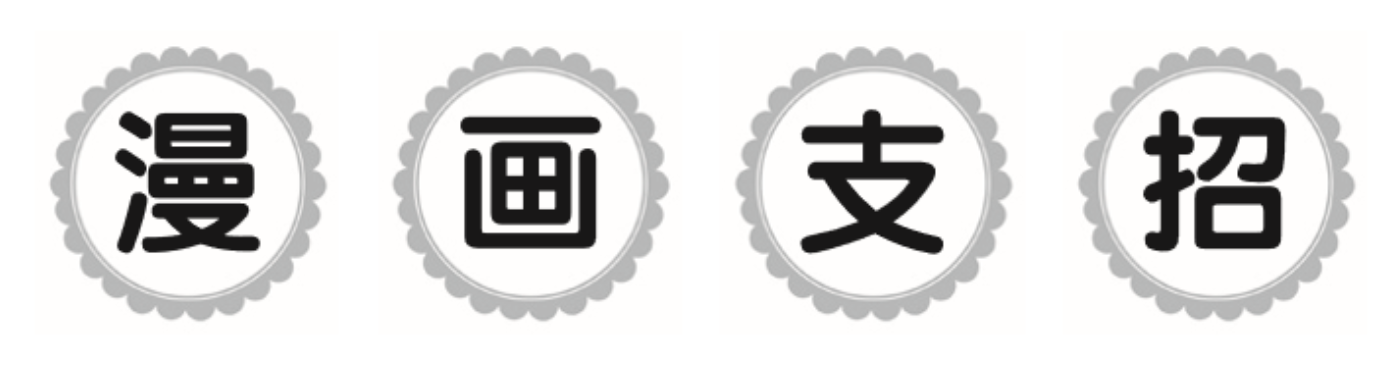 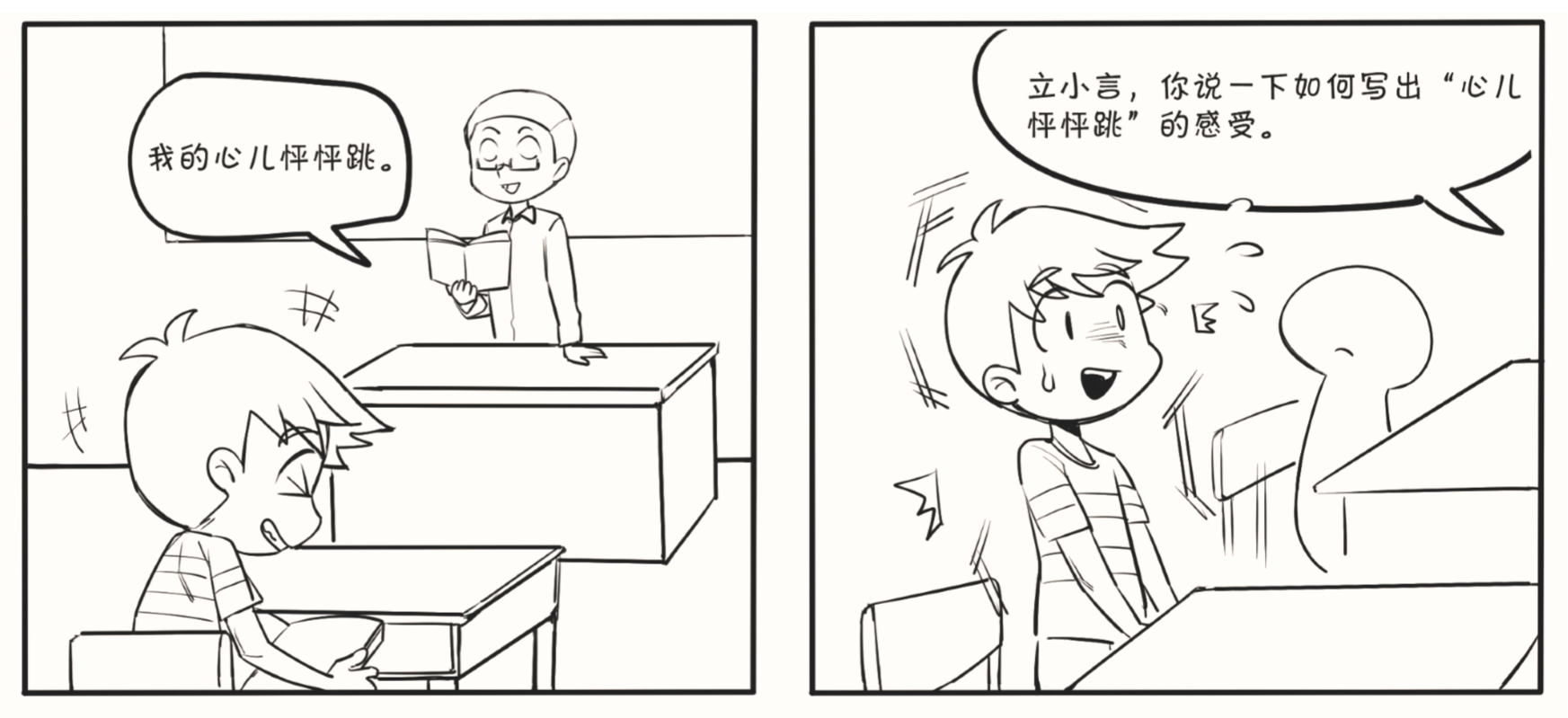 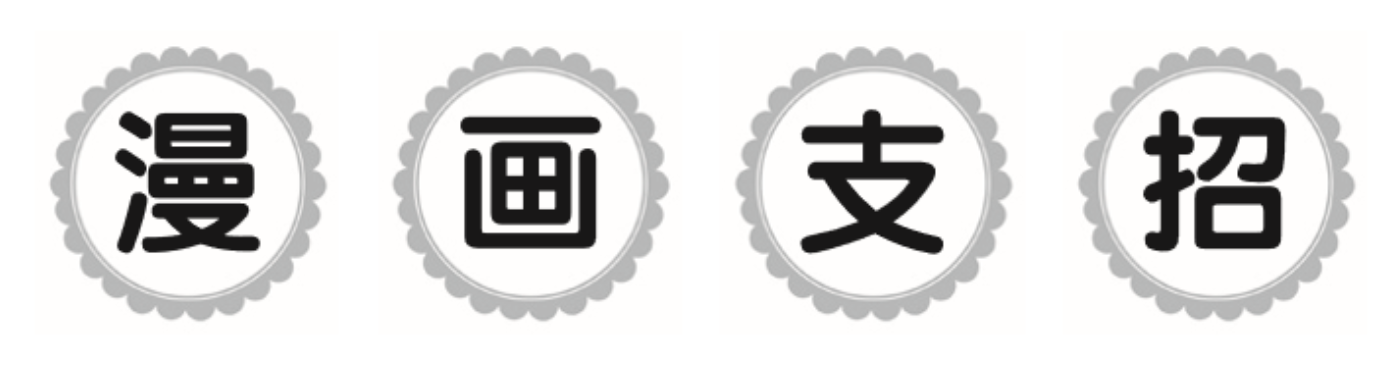 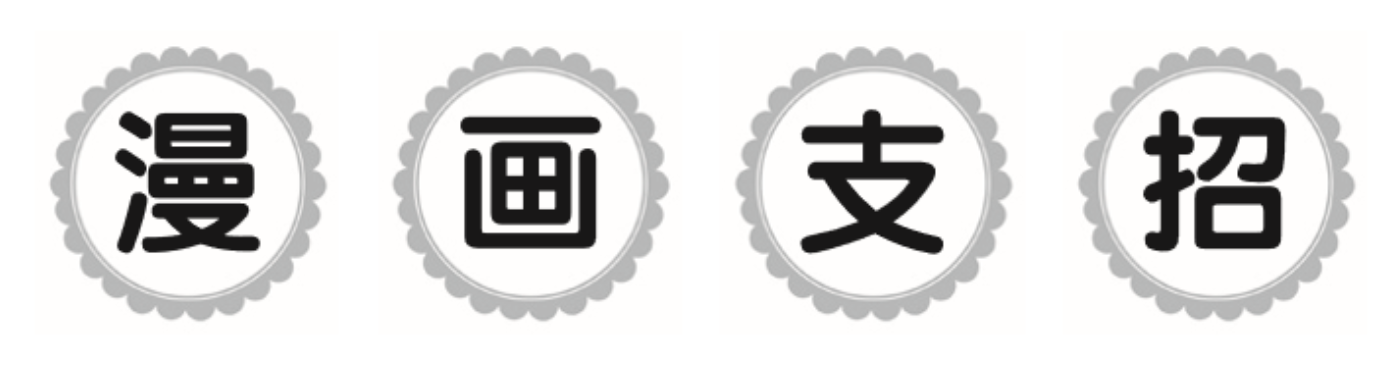 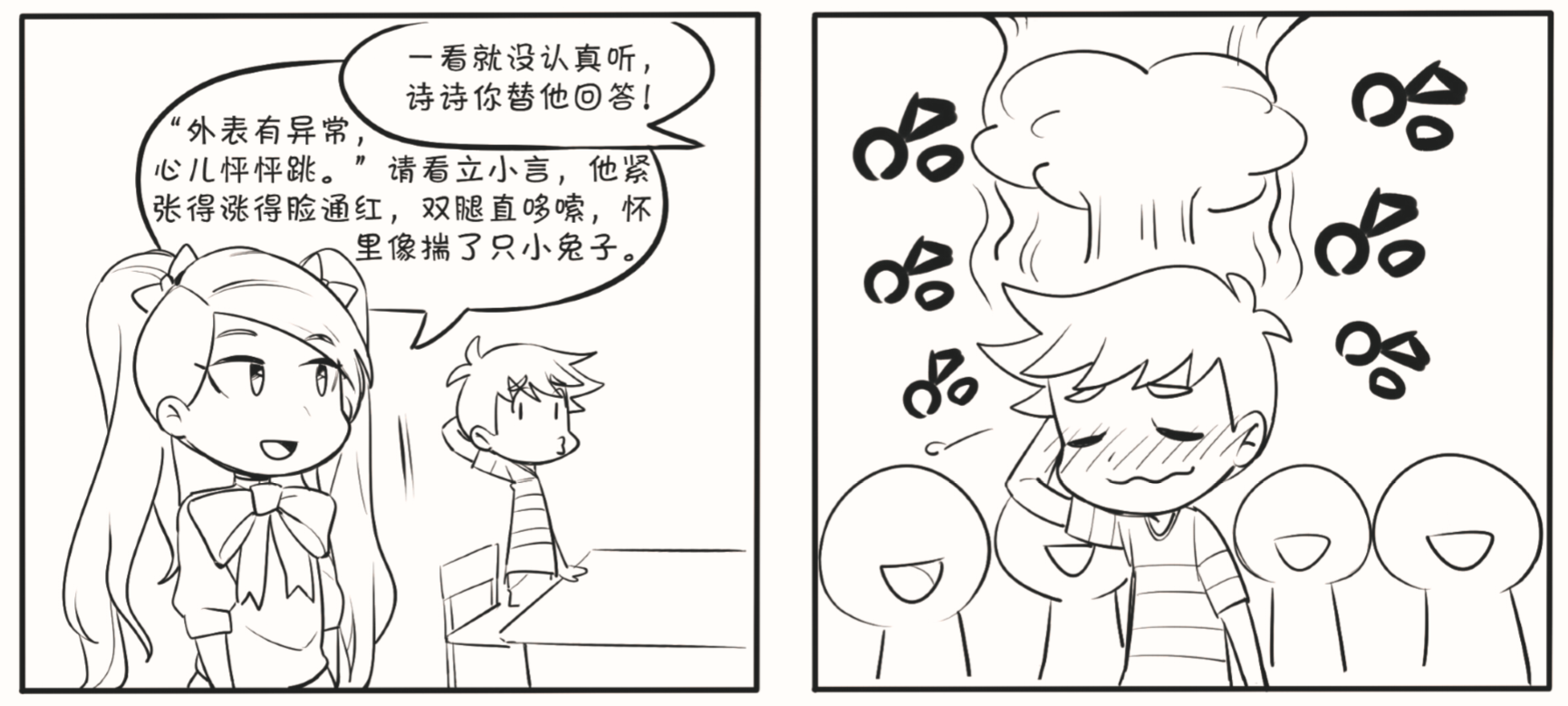 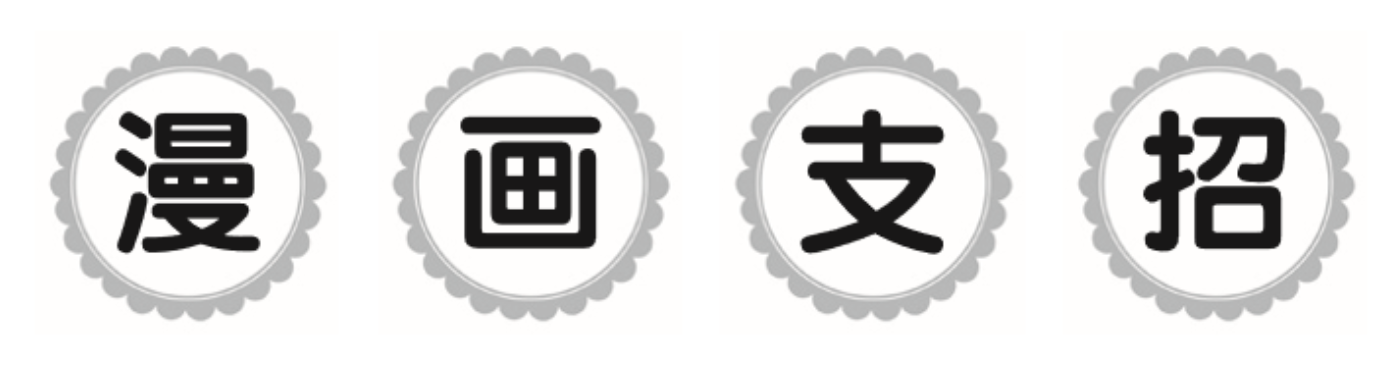 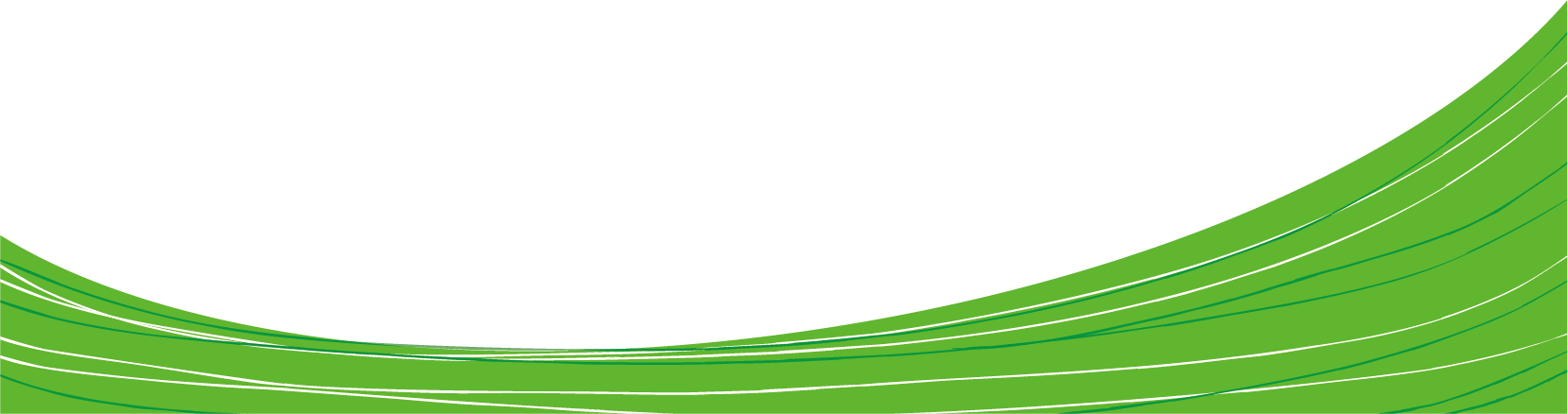 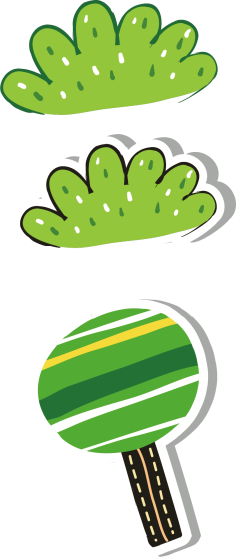 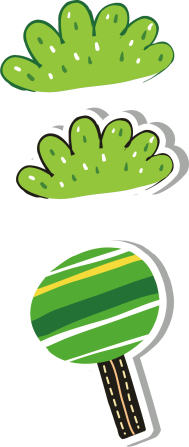 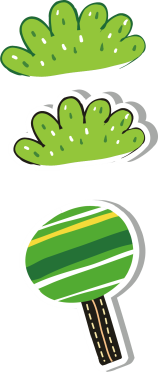 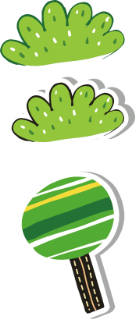 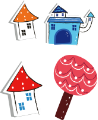 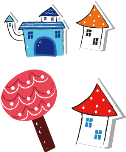 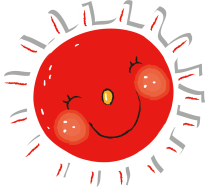 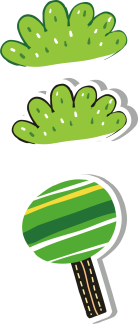 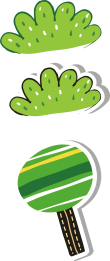 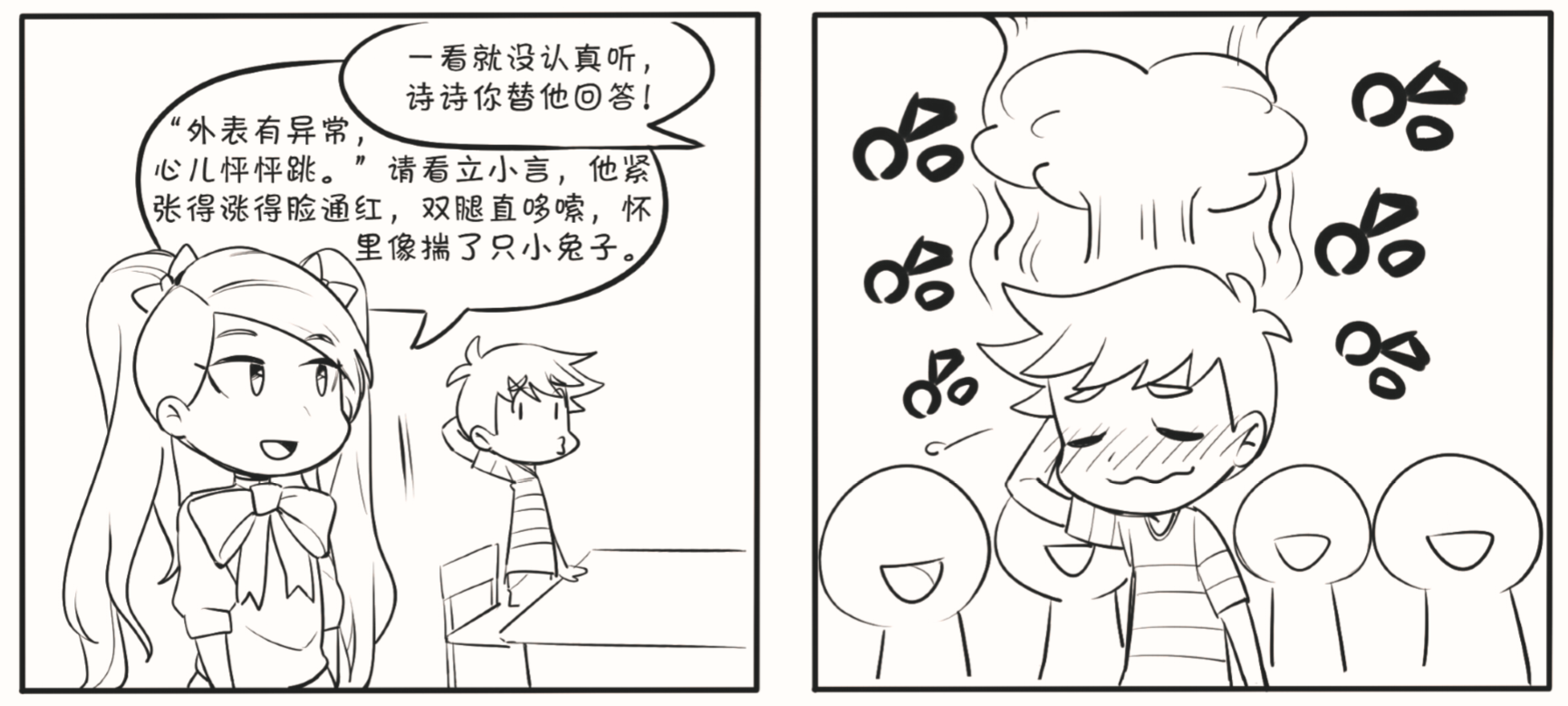 自学分享：
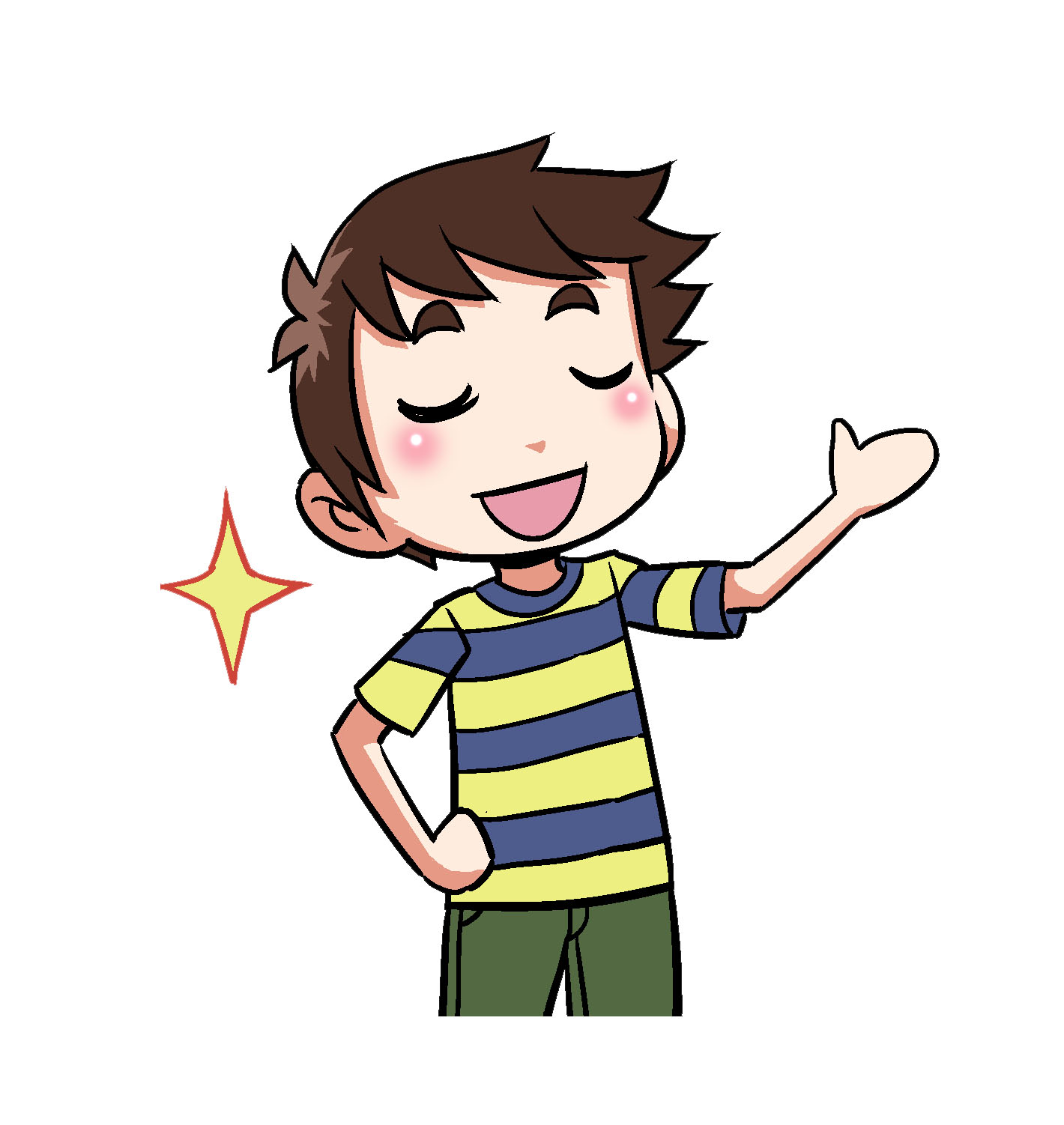 看漫画，分享妙招。
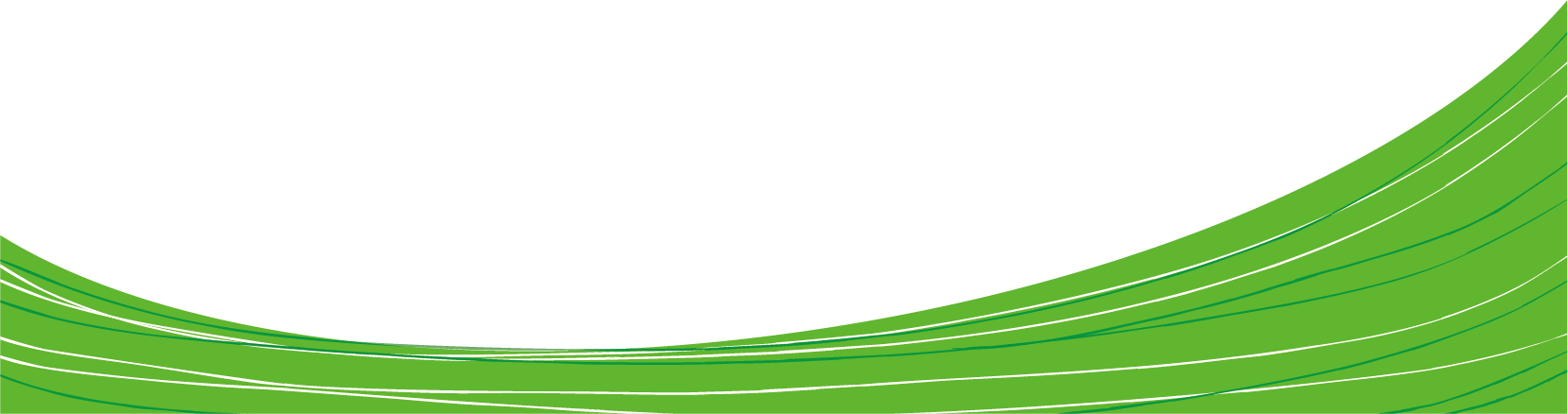 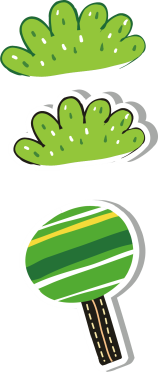 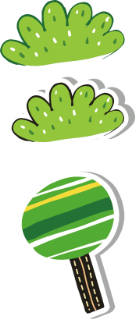 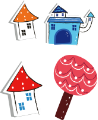 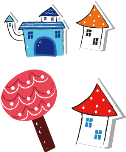 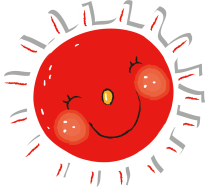 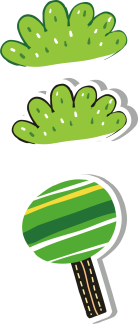 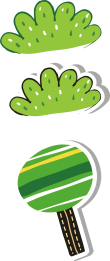 自学提示：
默读习作例文《百米赛跑》，写几件让你“心儿怦怦跳”的事。
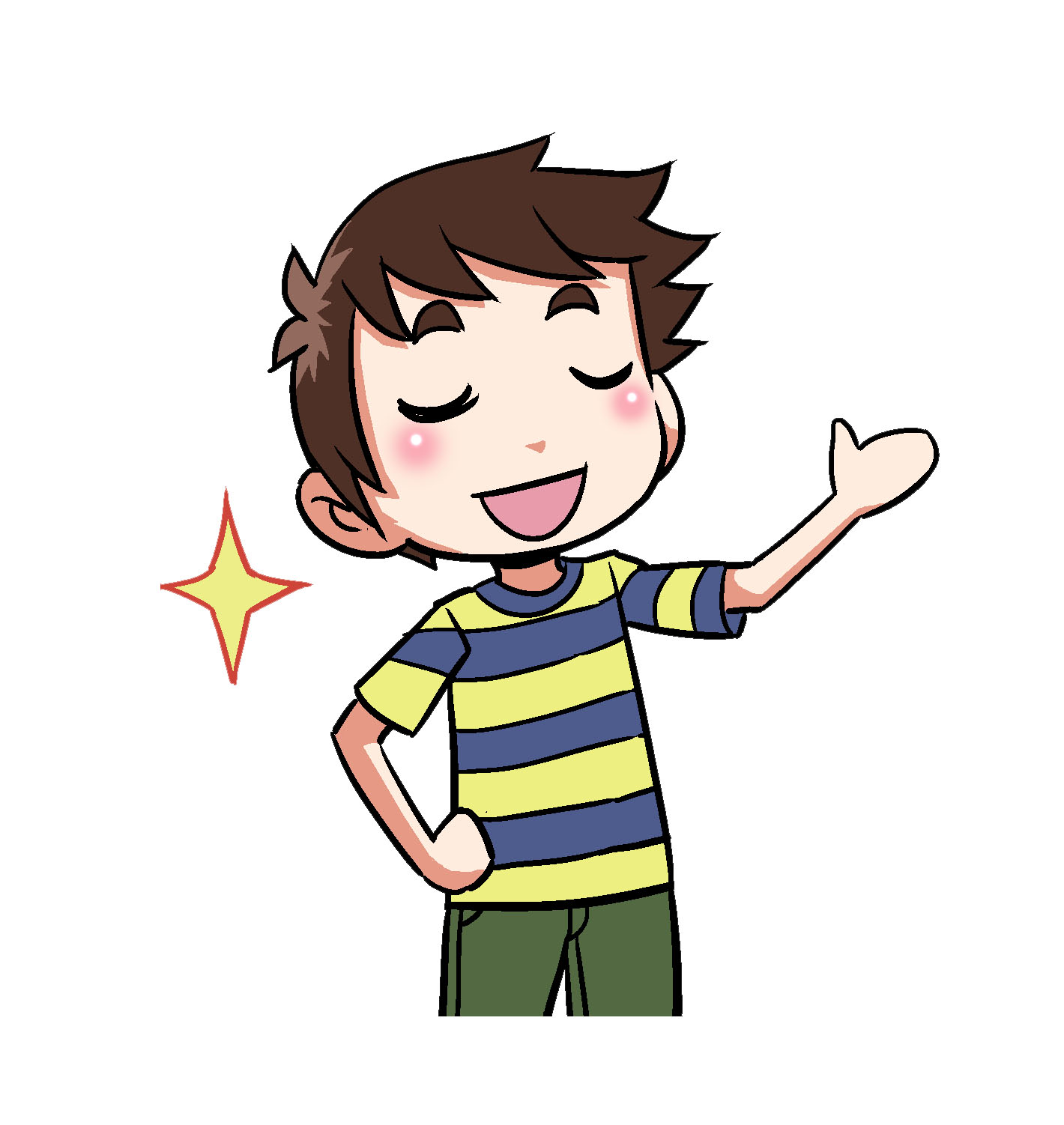 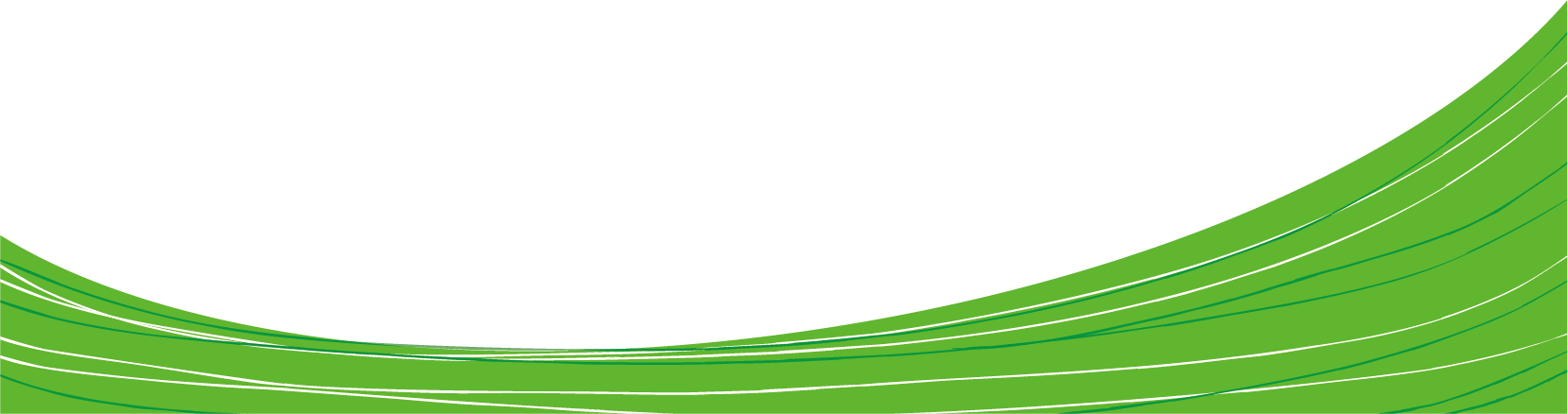 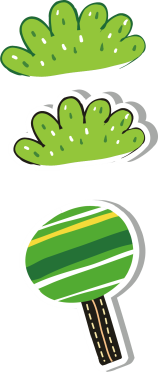 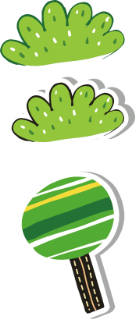 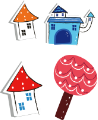 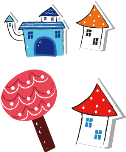 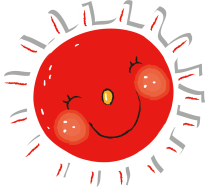 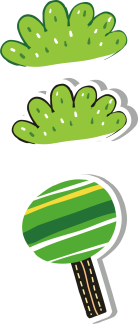 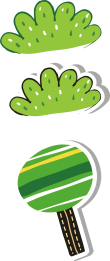 讲讲选材：
请在下面方框的横线上，写几件让你“心儿怦怦跳”的事。
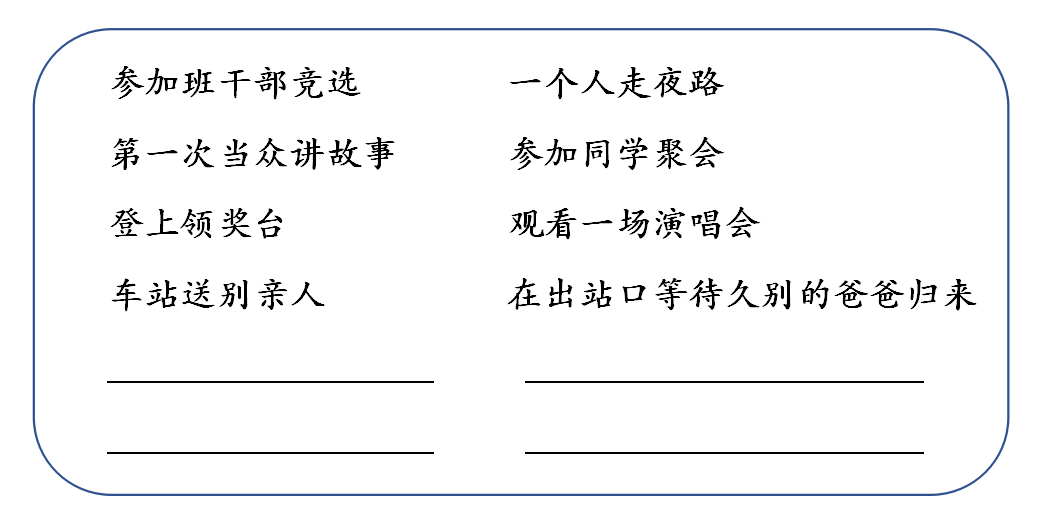 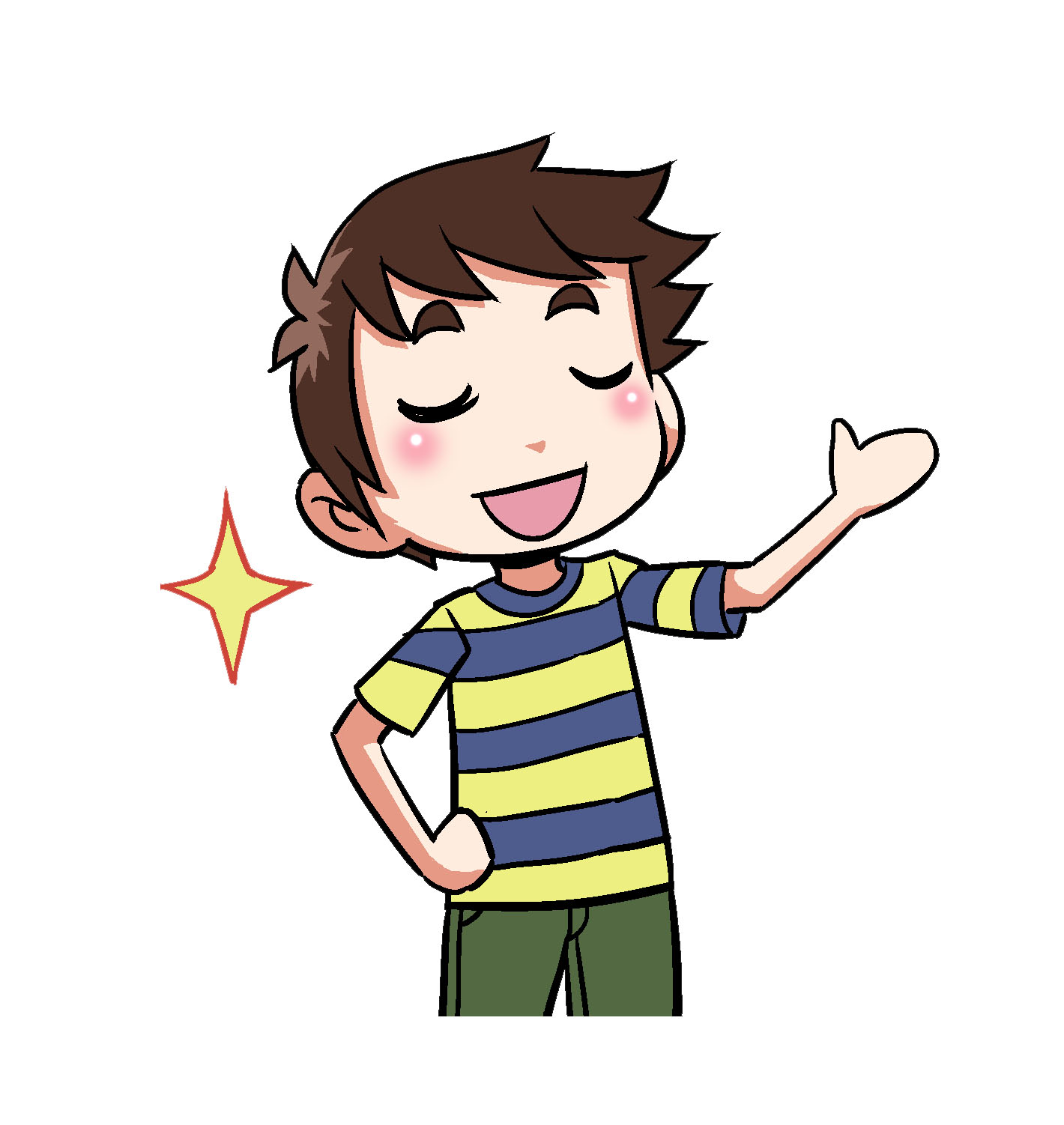 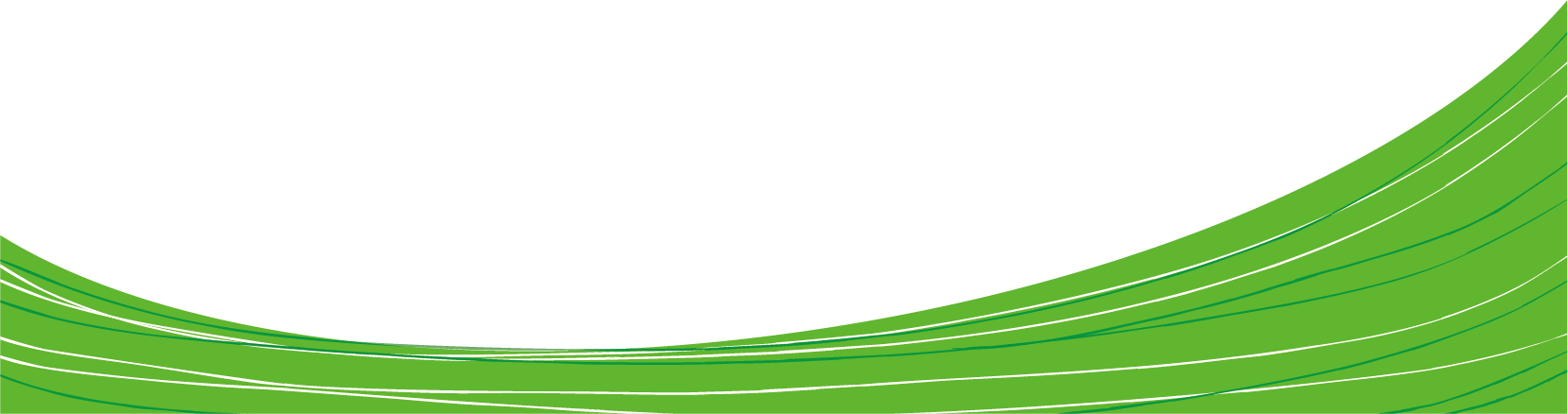 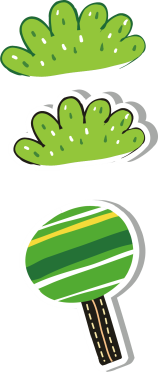 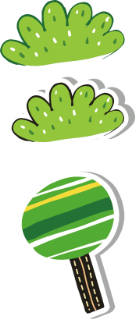 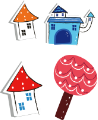 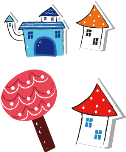 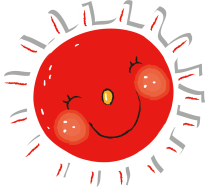 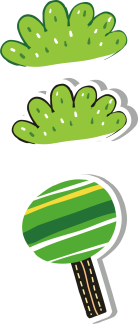 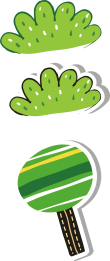 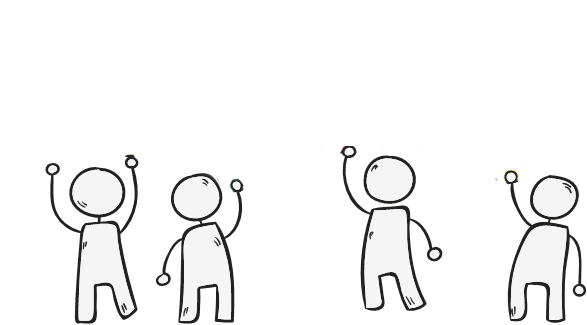 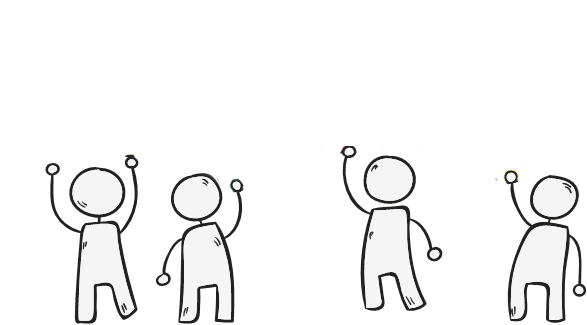 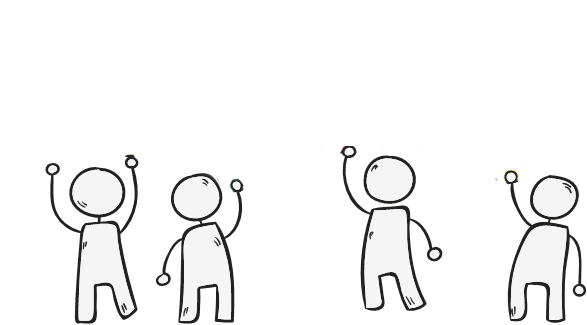 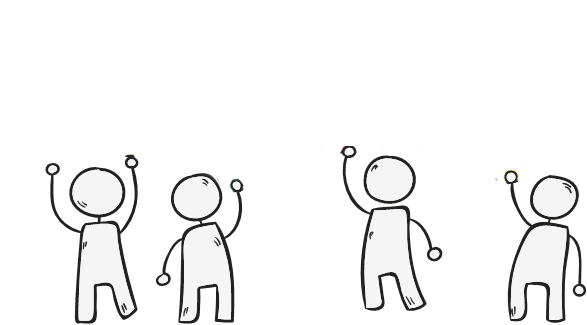 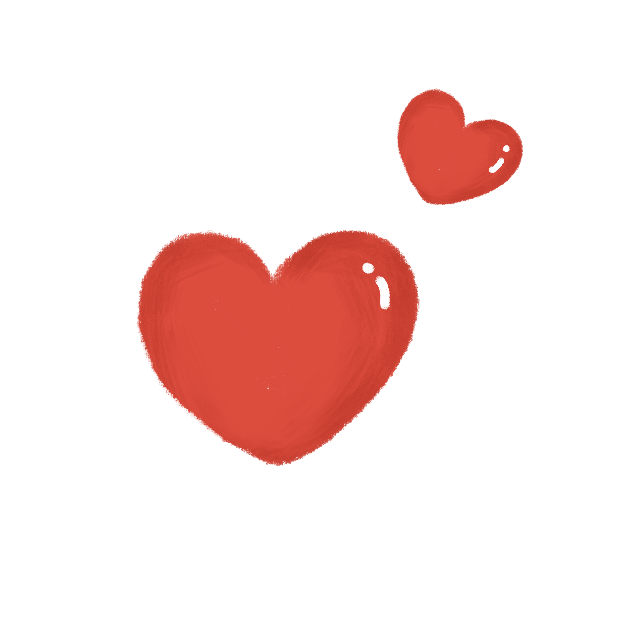 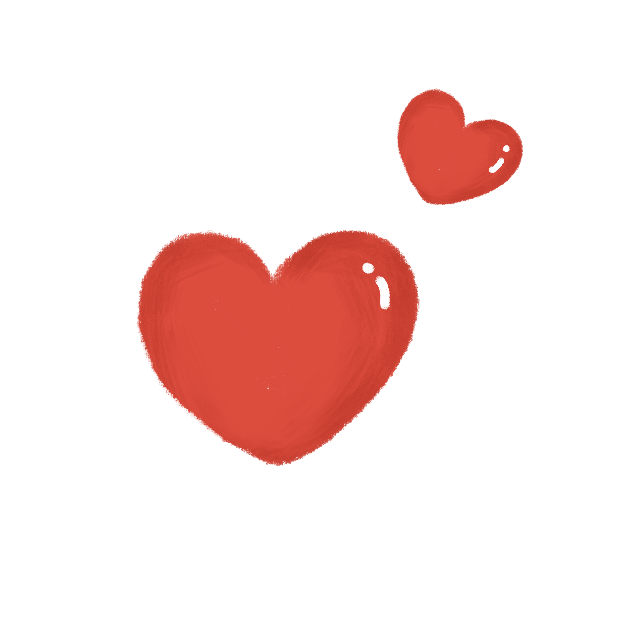 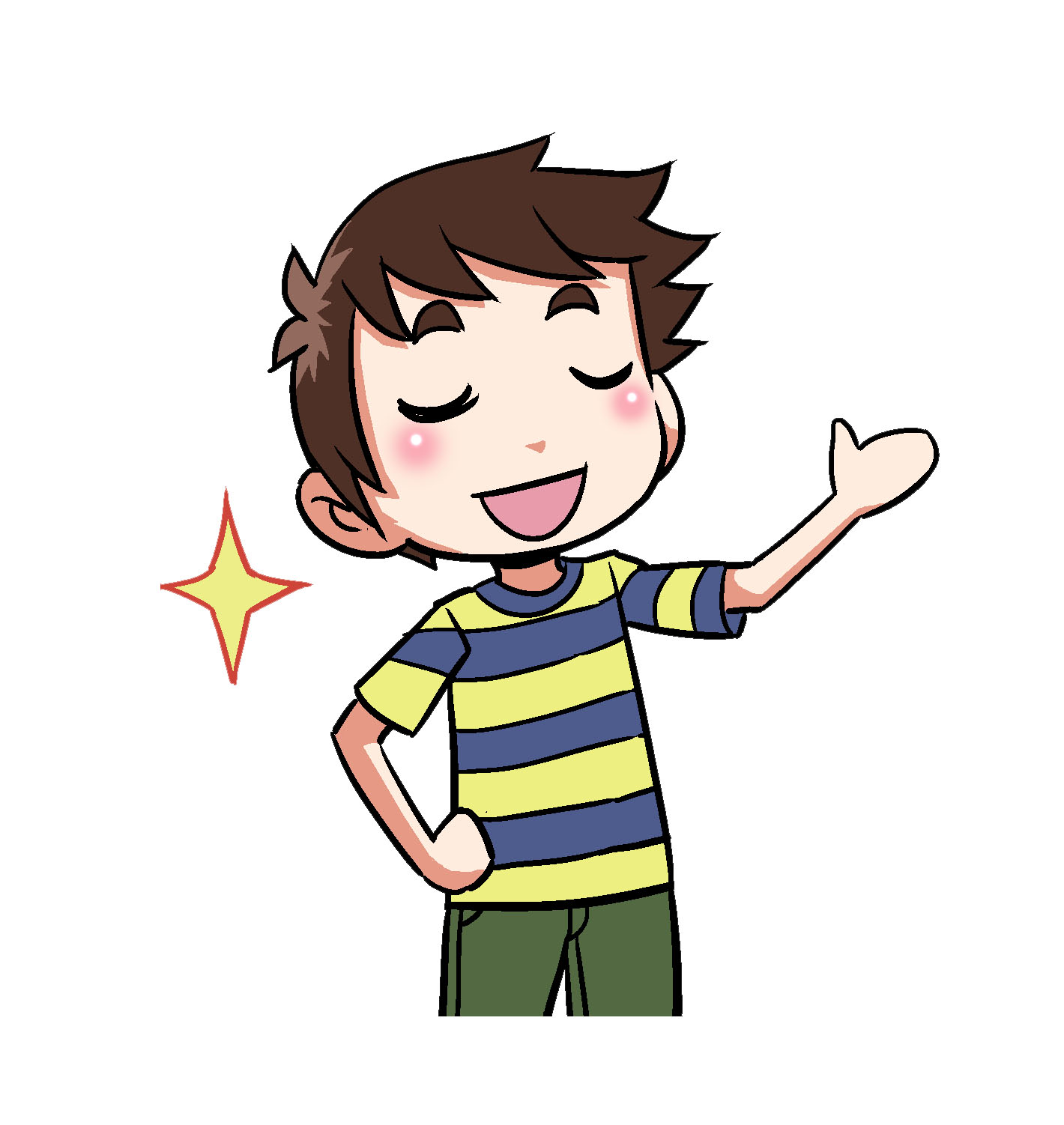 惊喜
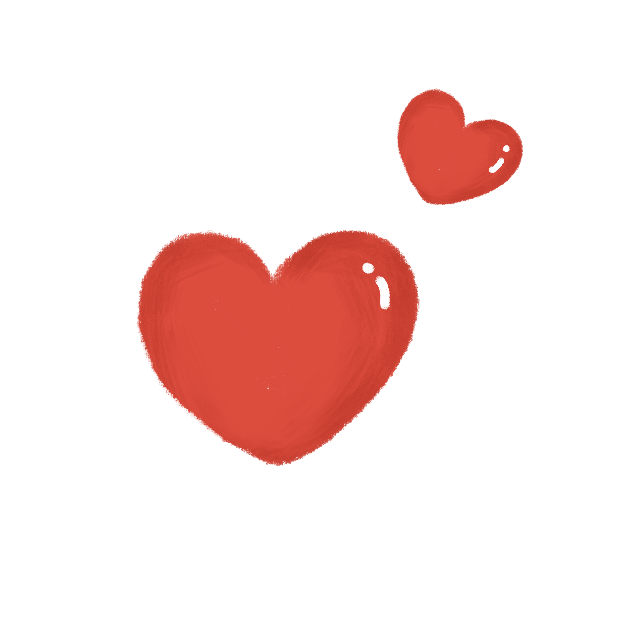 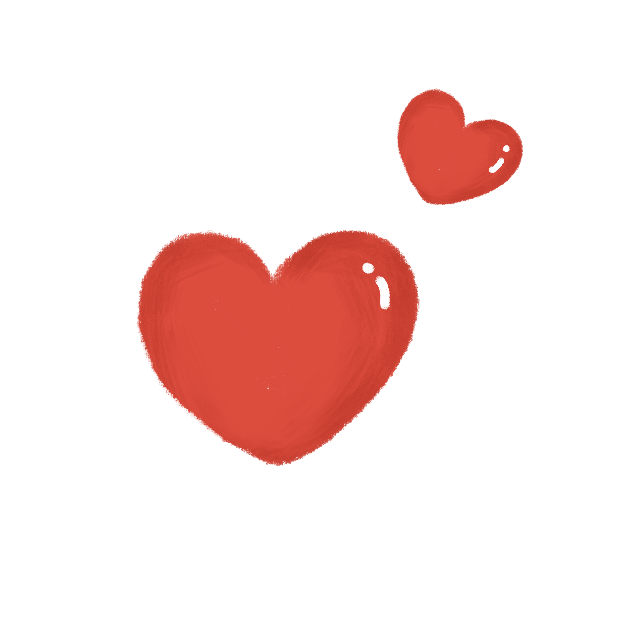 害怕
紧张
激动
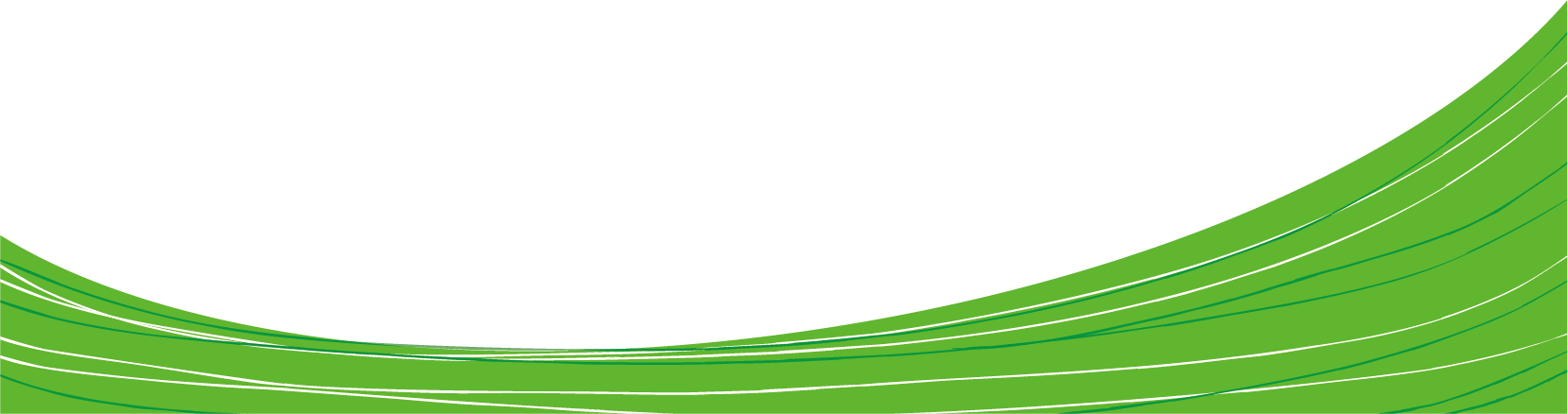 小游戏
你们玩过“你演我猜”的游戏吗？今天我们一起来玩一玩这个游戏，体验“心儿怦怦跳”的感觉吧!
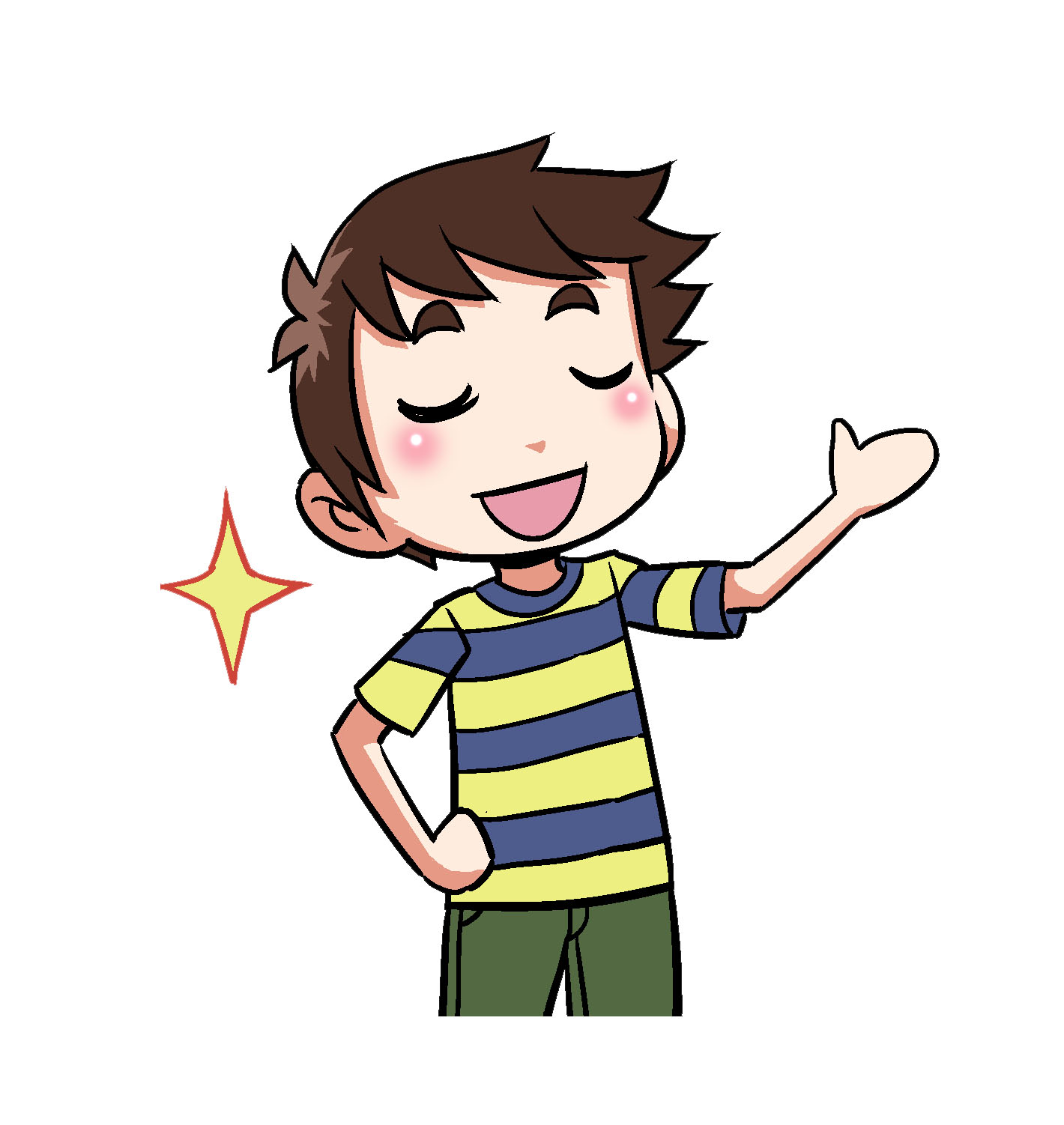 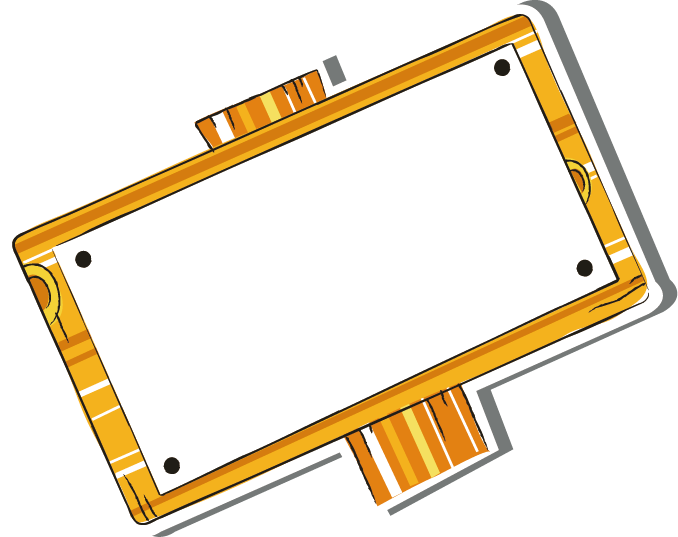 你演我猜
手舞足蹈
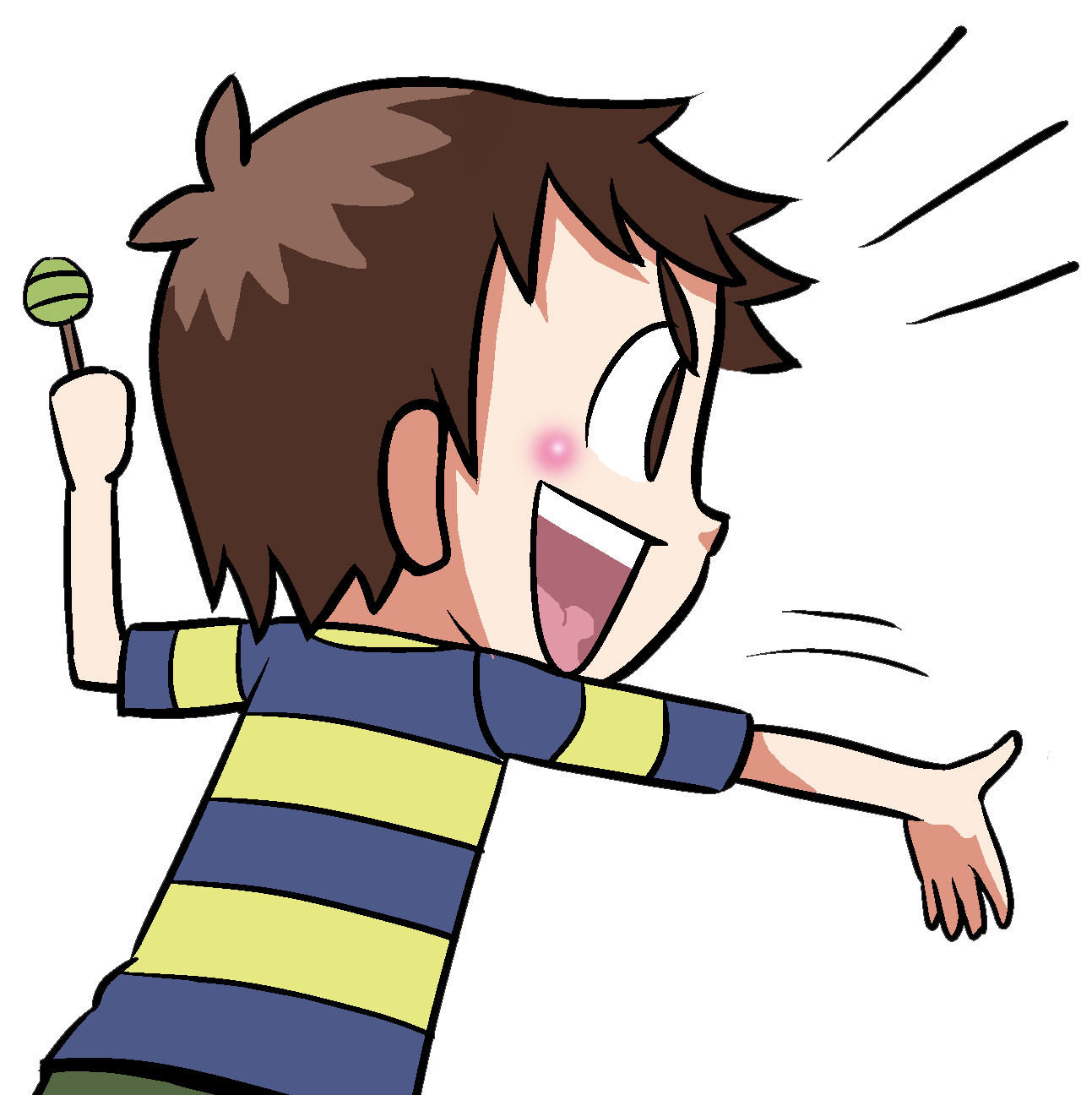 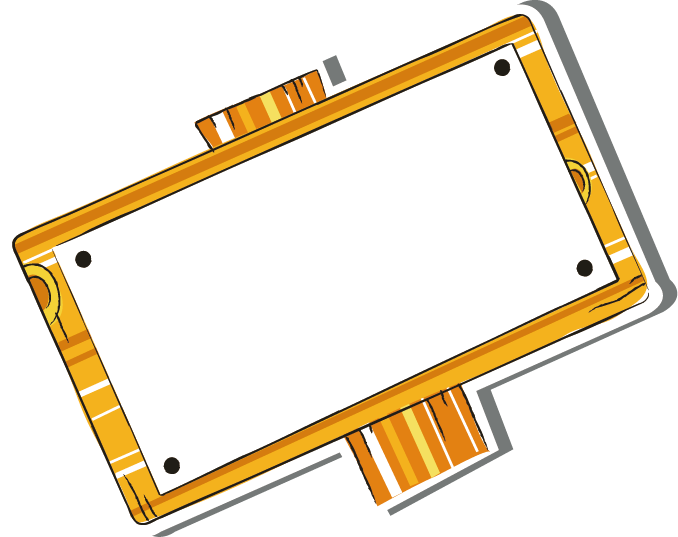 你演我猜
大脑空白
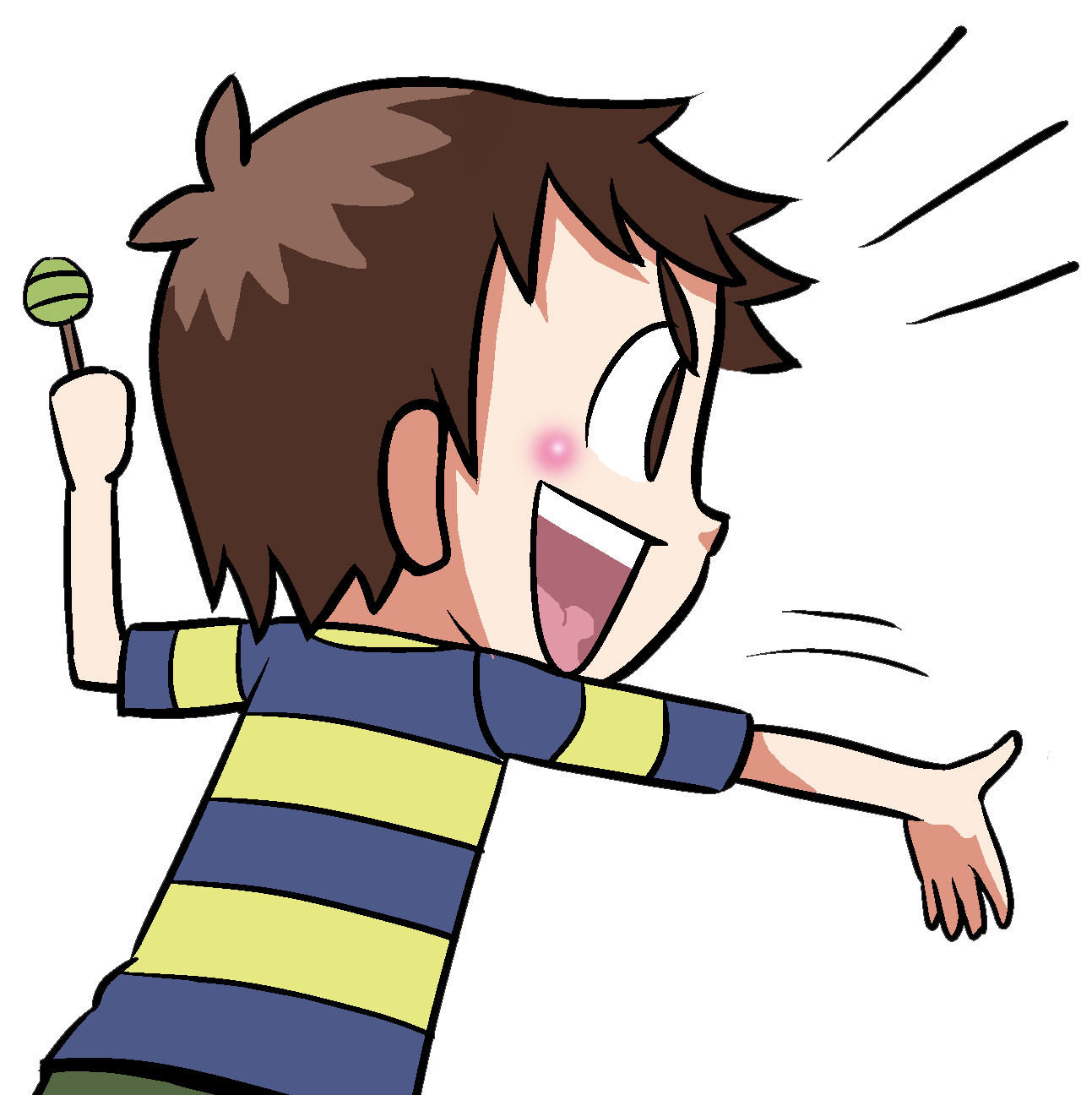 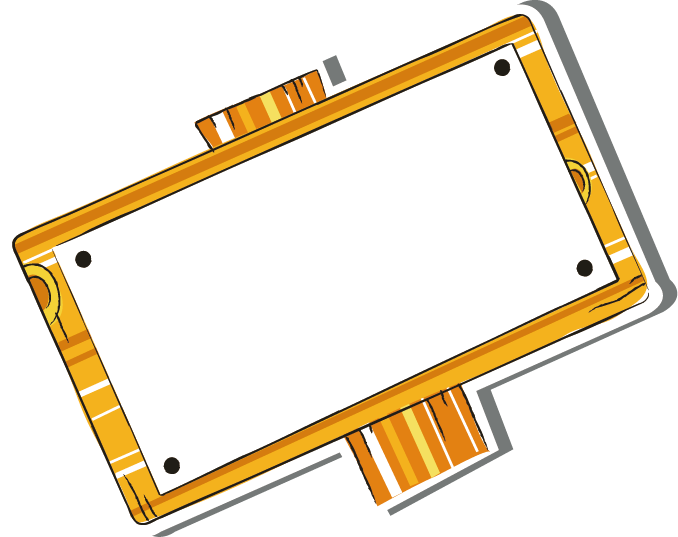 你演我猜
面红耳赤
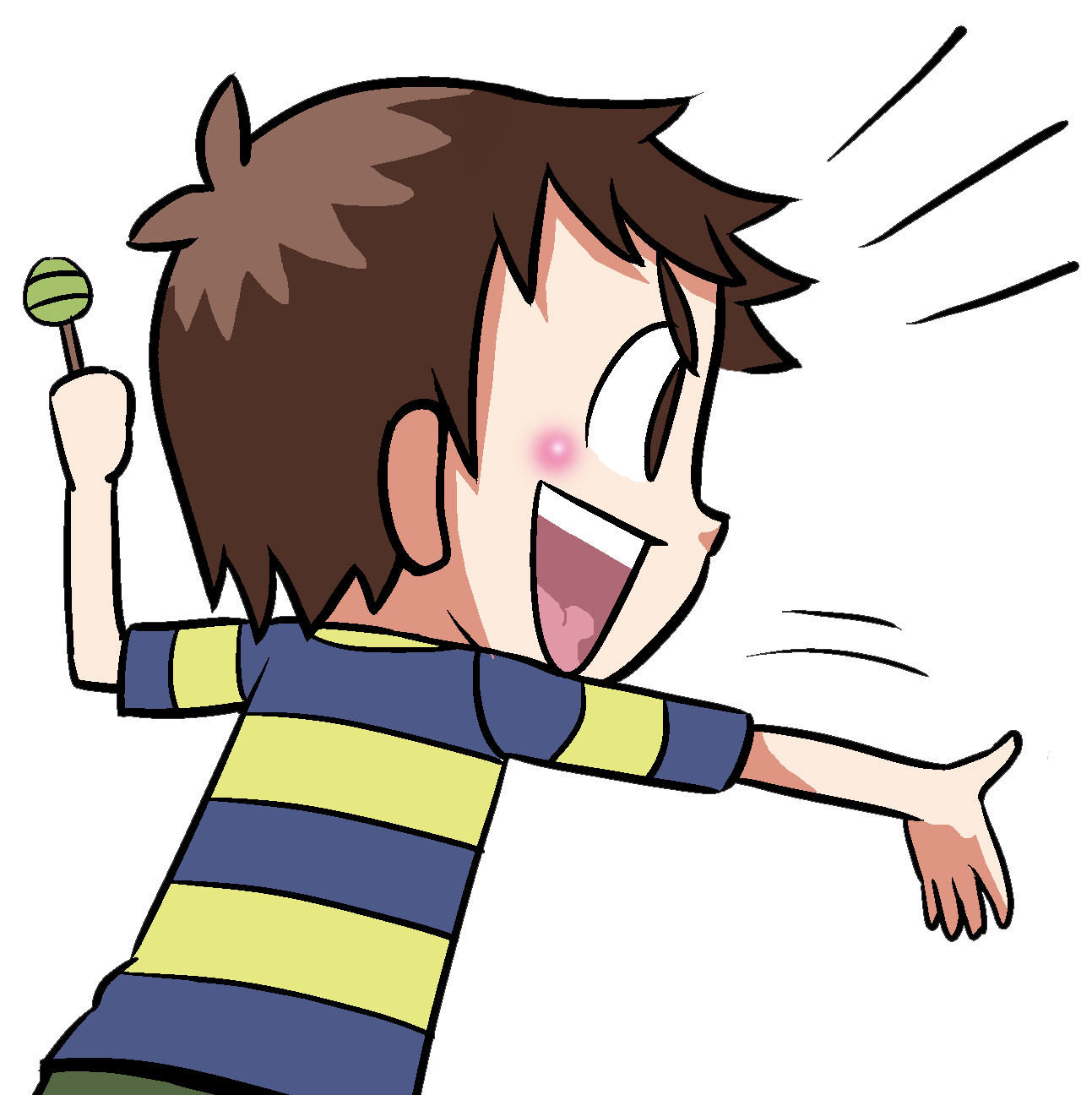 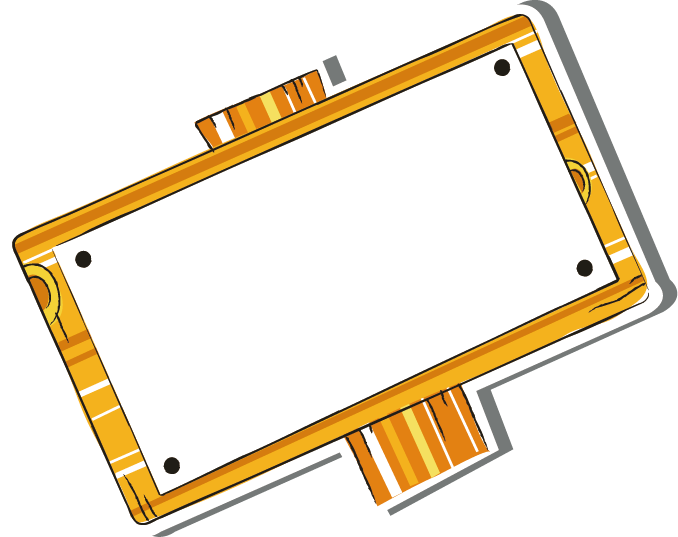 你演我猜
声音发颤
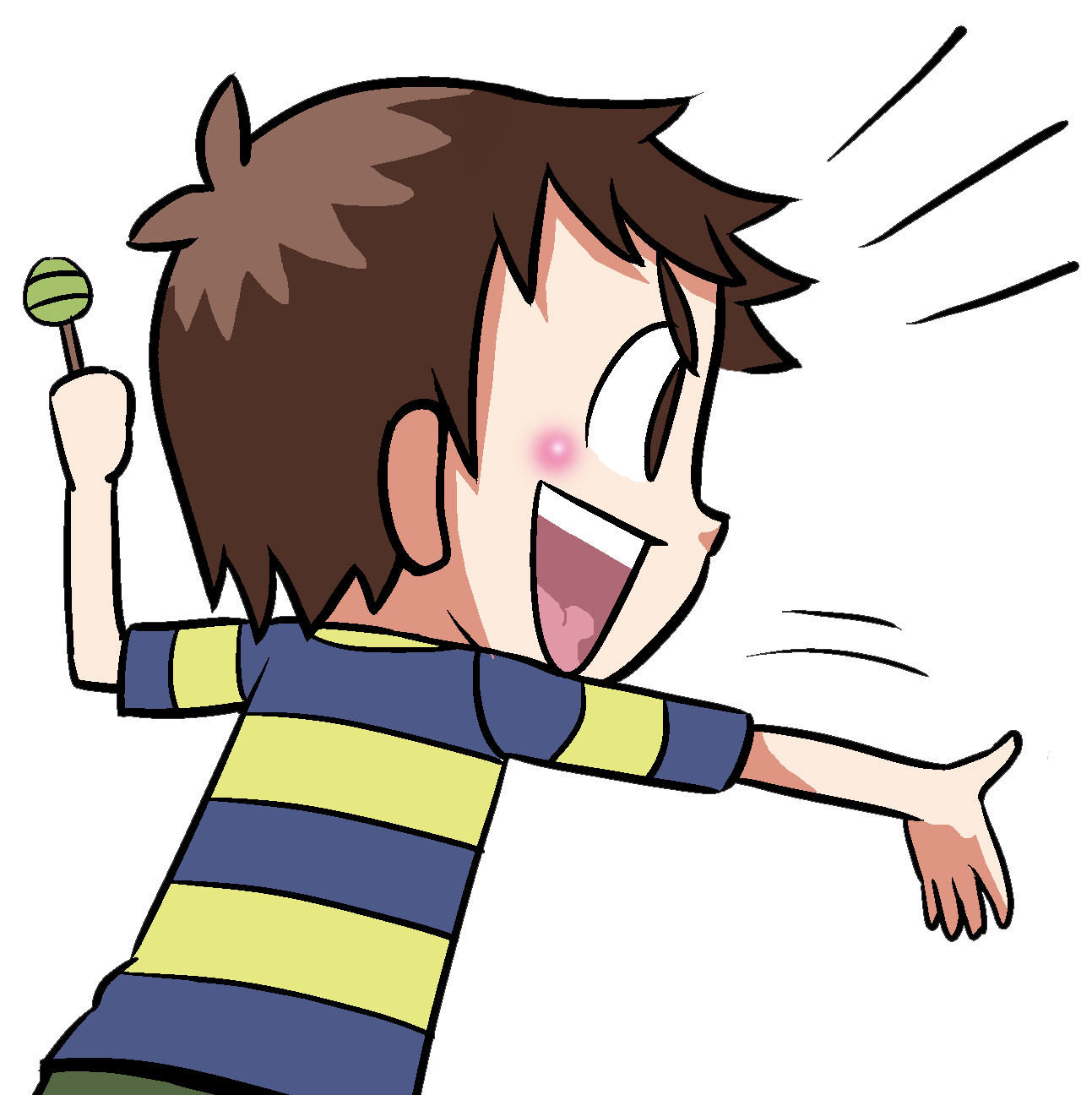 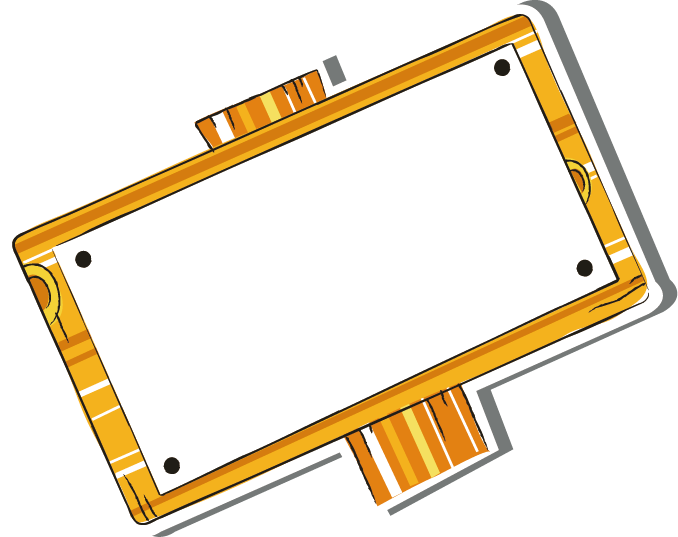 你演我猜
提心吊胆
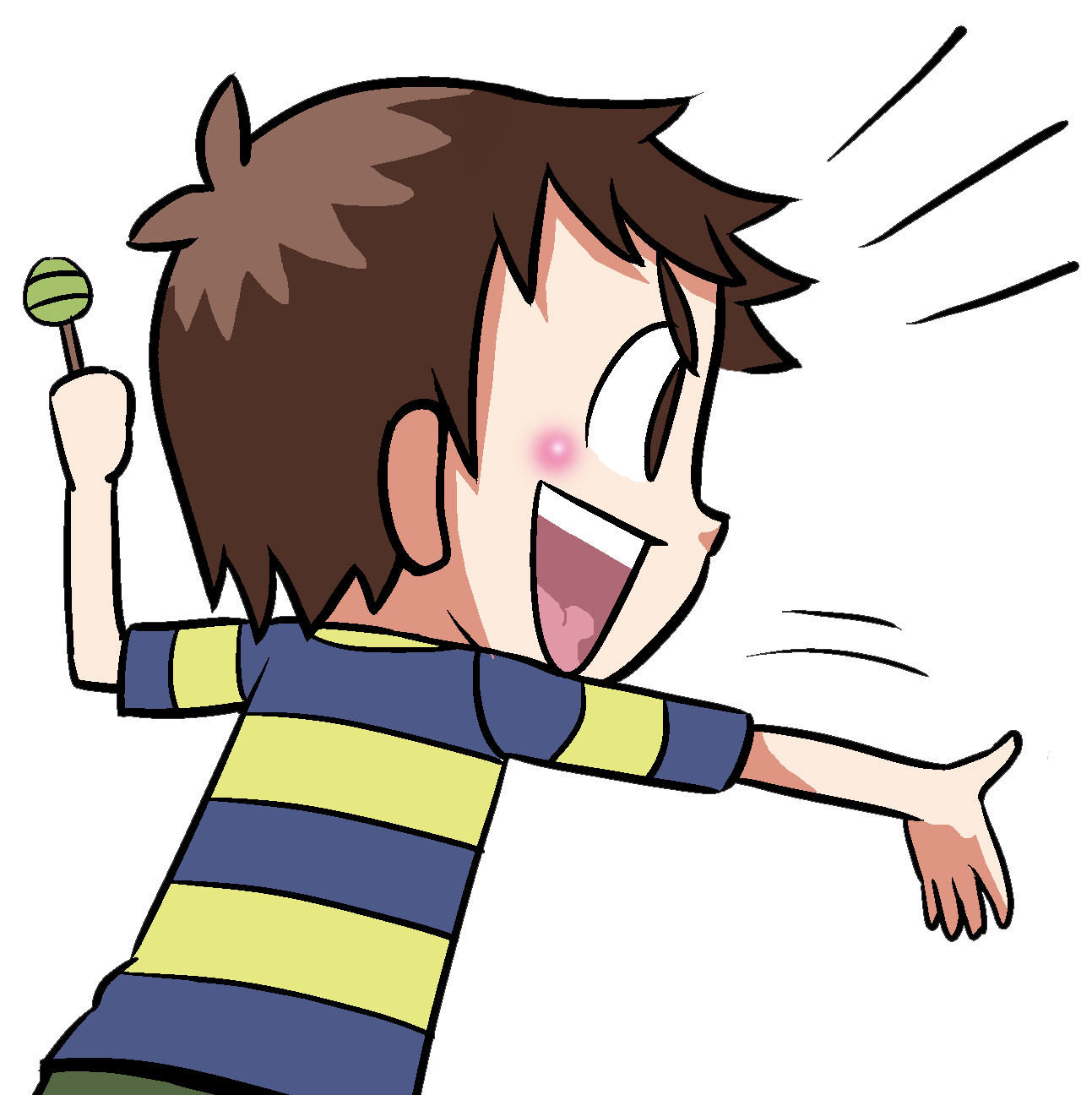 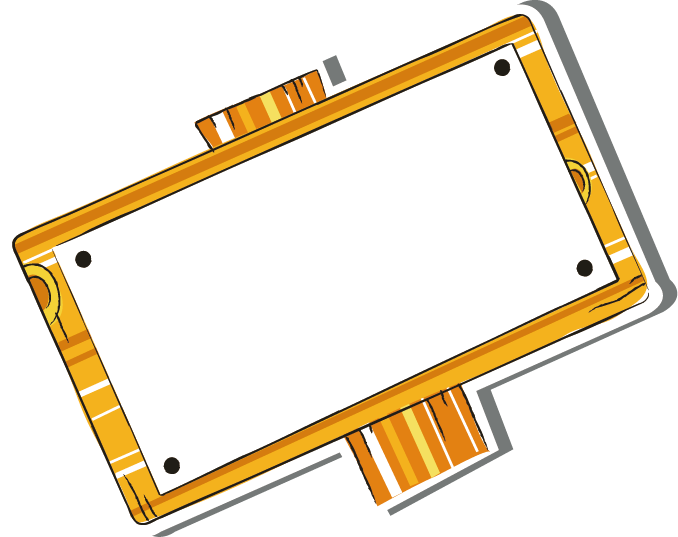 你演我猜
手心出汗
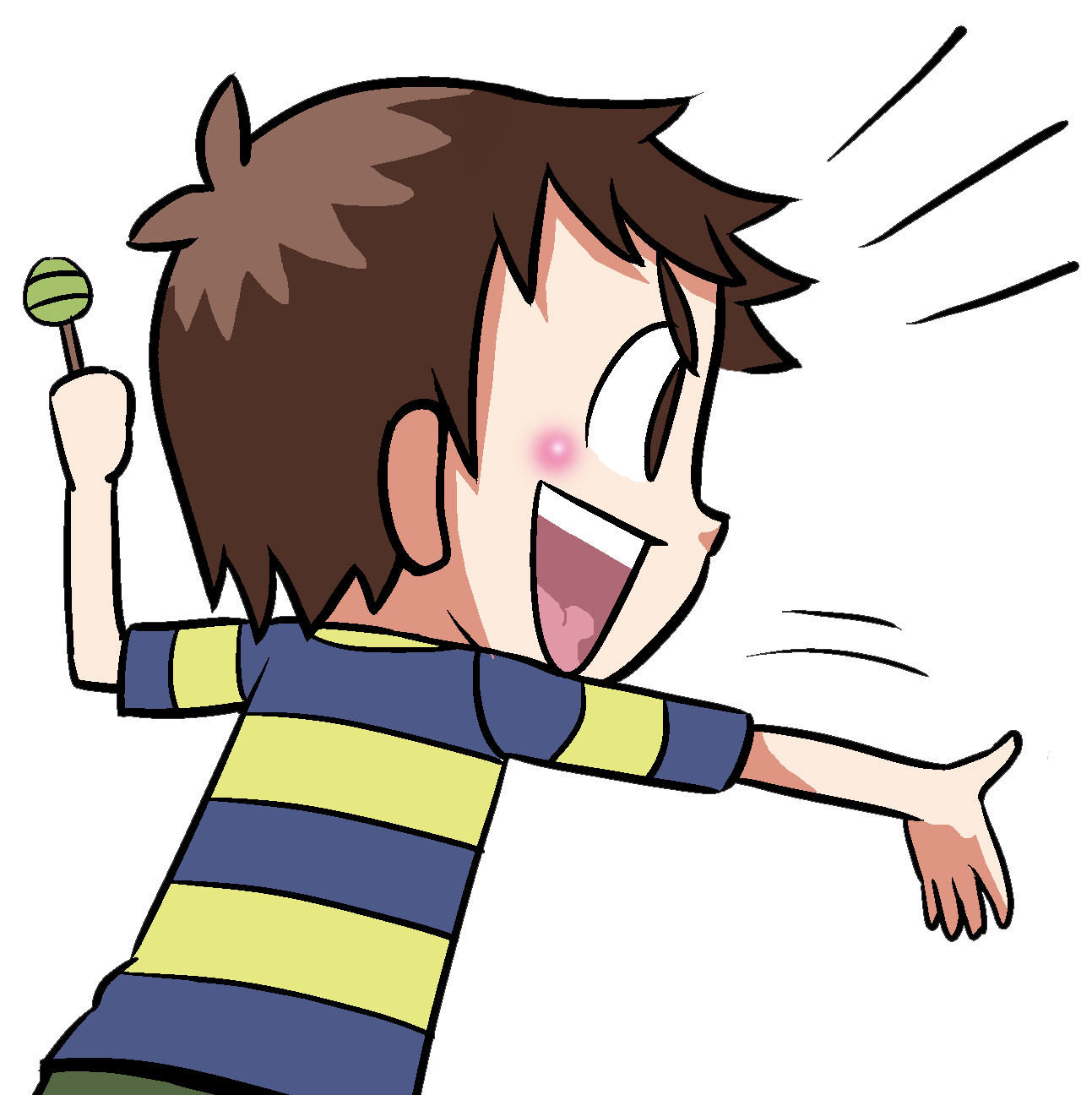 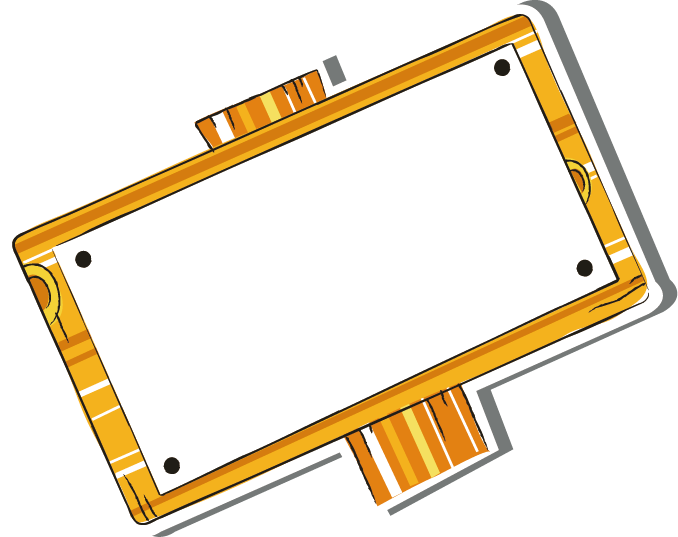 你演我猜
双脚发抖
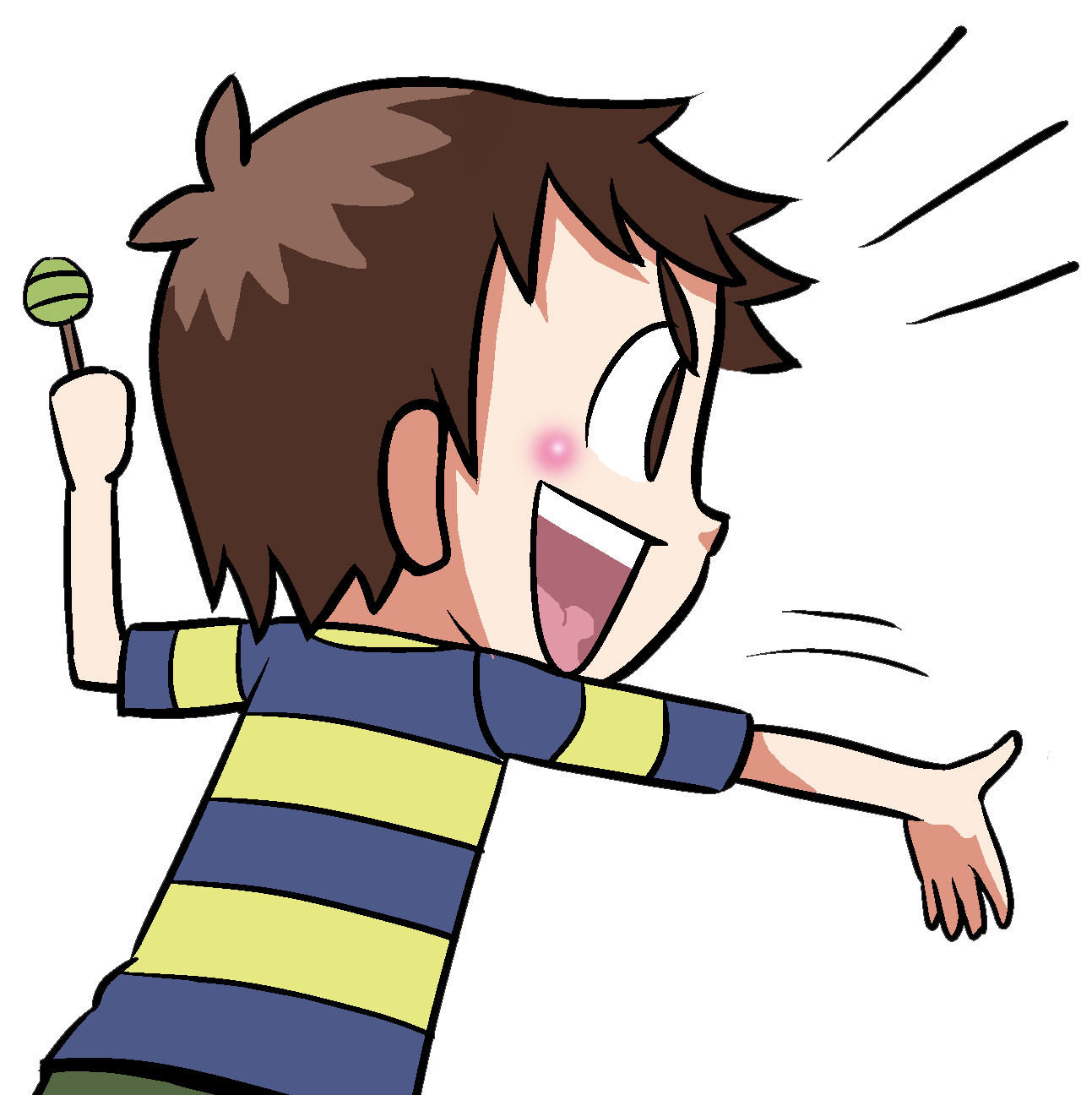 从上到小

从头到脚
大脑空白
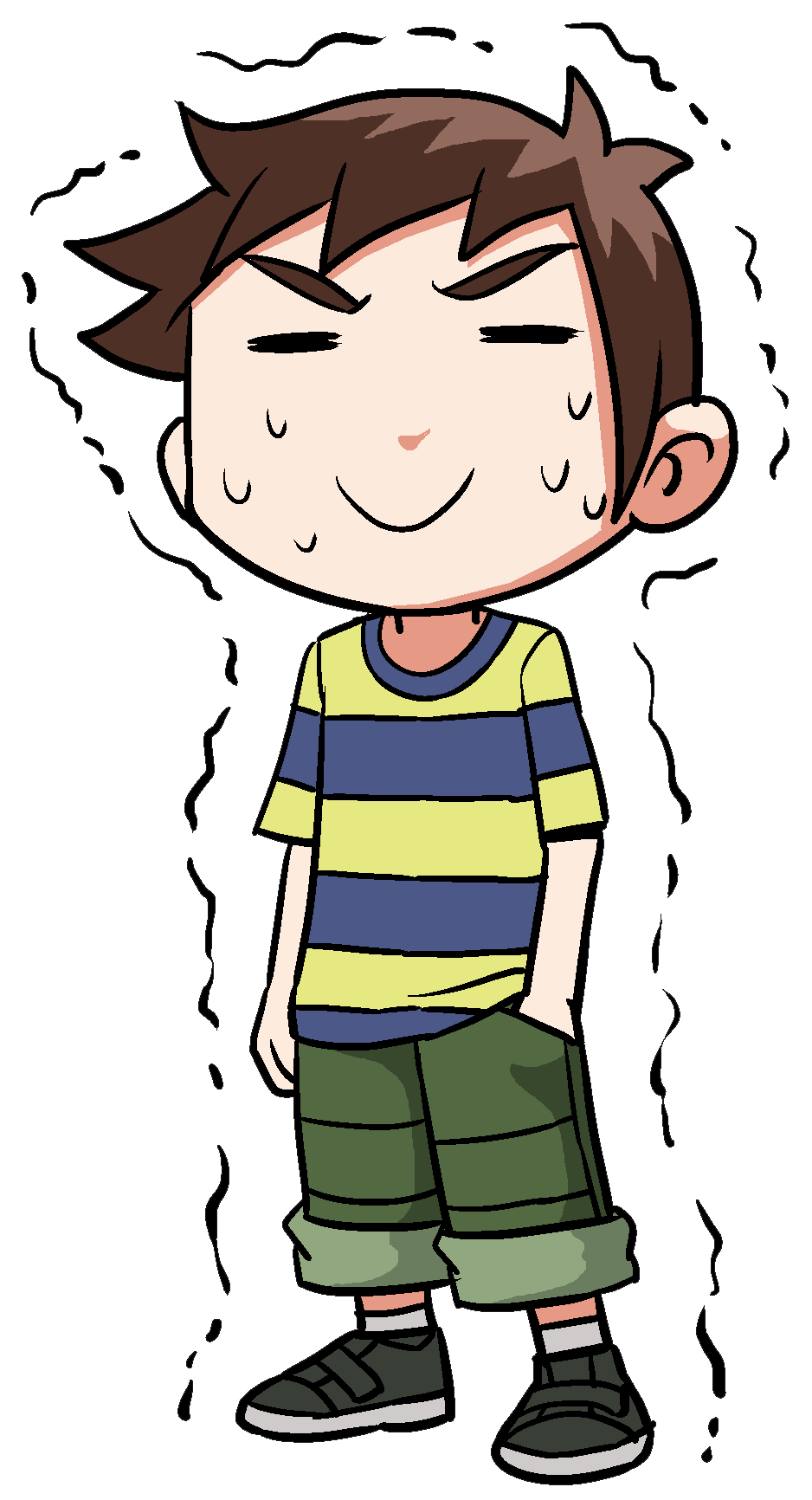 面红耳赤
你演我猜
大发现
声音发颤
提心吊胆
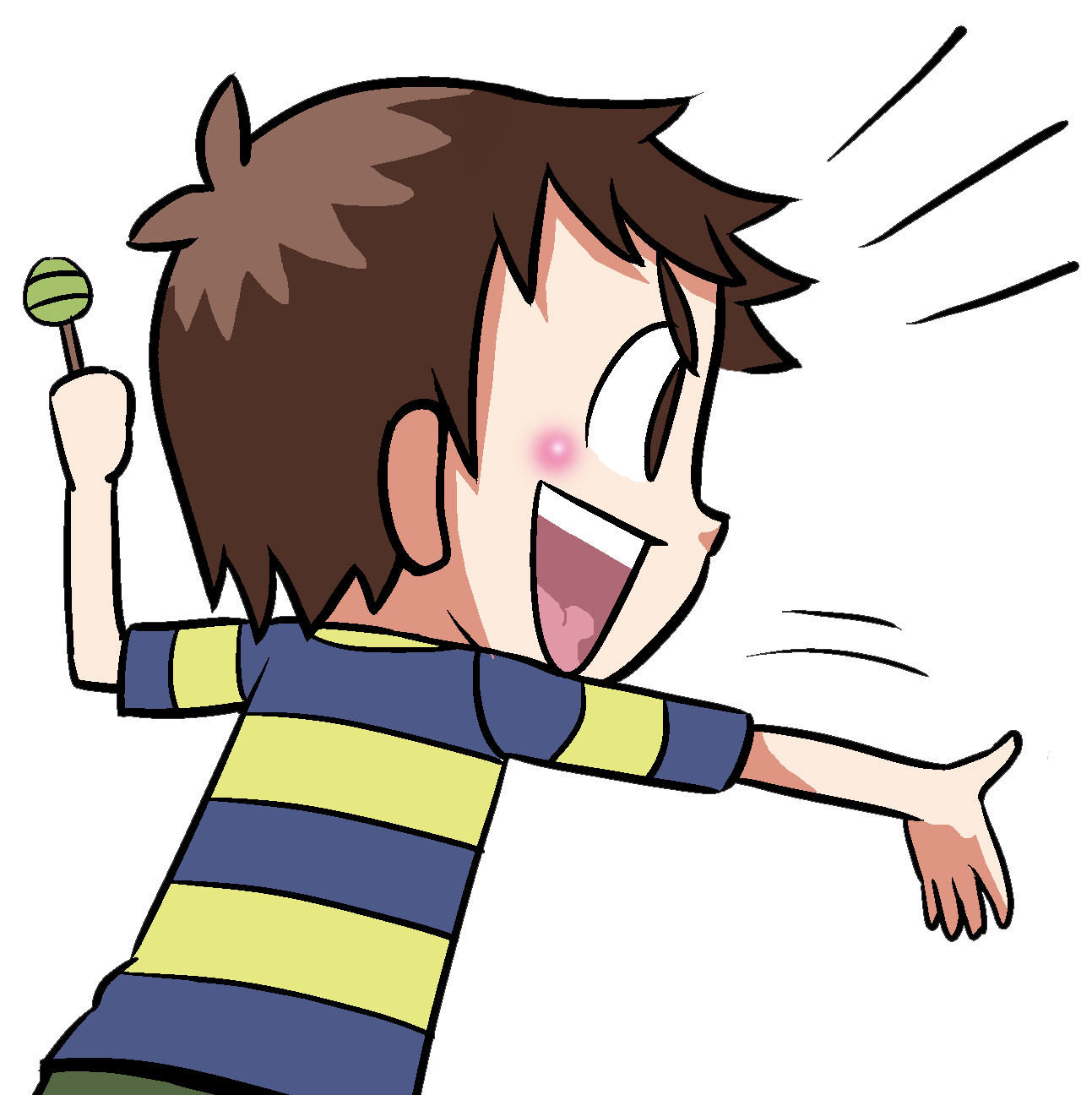 手心出汗
双脚发抖
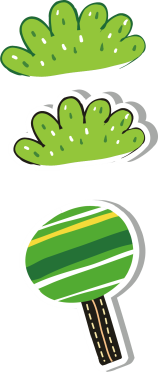 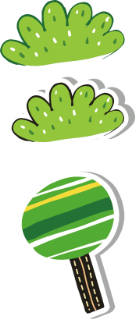 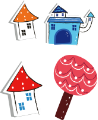 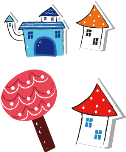 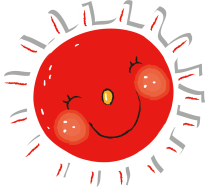 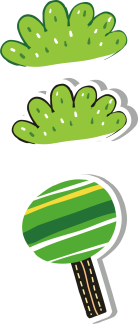 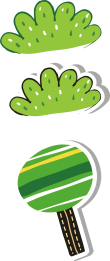 词语速记：
手脚发抖   手舞足蹈   手心出汗   脸涨得通红 
汗毛都竖起来了  声音发颤  捧腹大笑  
面红耳赤   欢蹦乱跳  倒吸一口凉气
心急如焚   不知所措  大脑一片空白
提心吊胆   忐忑不安  欣喜若狂  
心都提到了嗓子眼   怀里像揣了只兔子
心里打起鼓来  十五个吊桶打水———七上八下
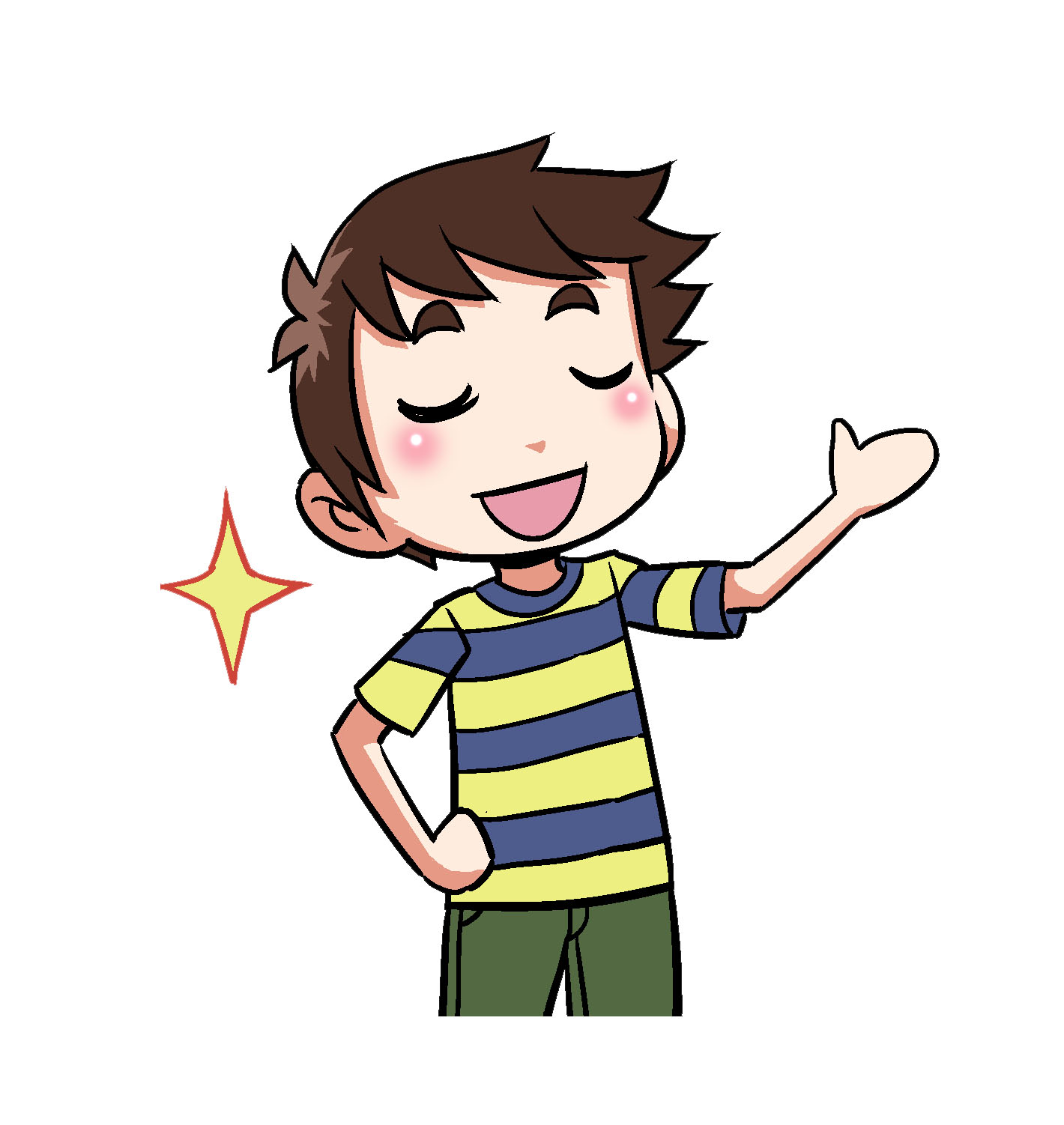 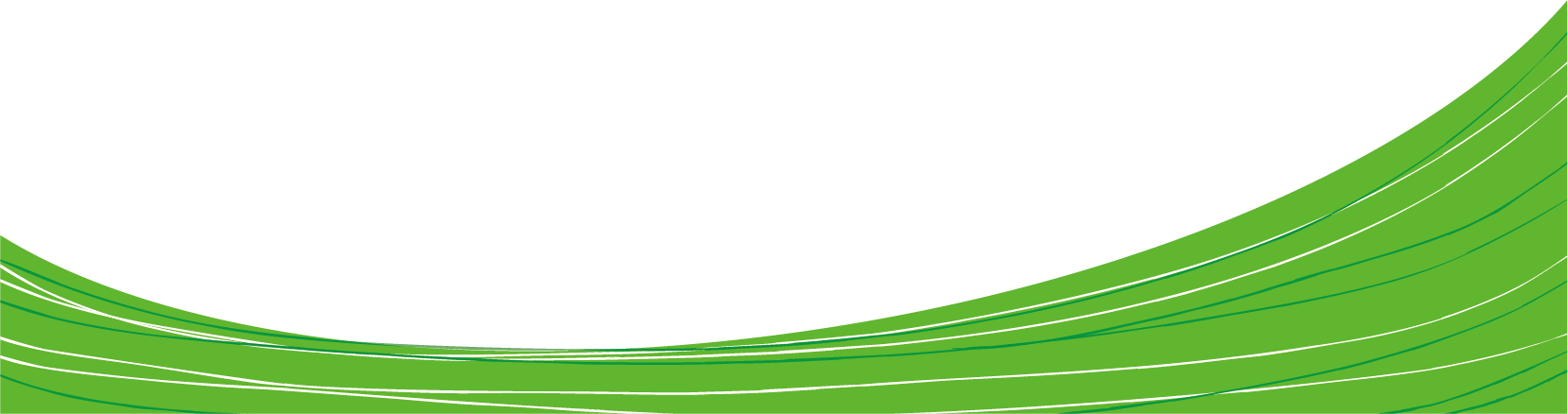 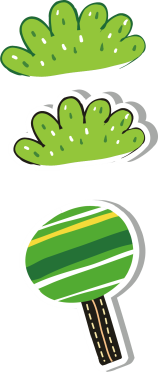 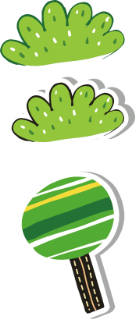 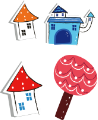 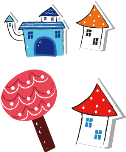 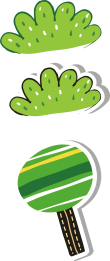 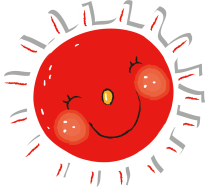 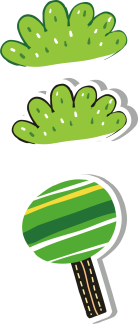 读读写写：
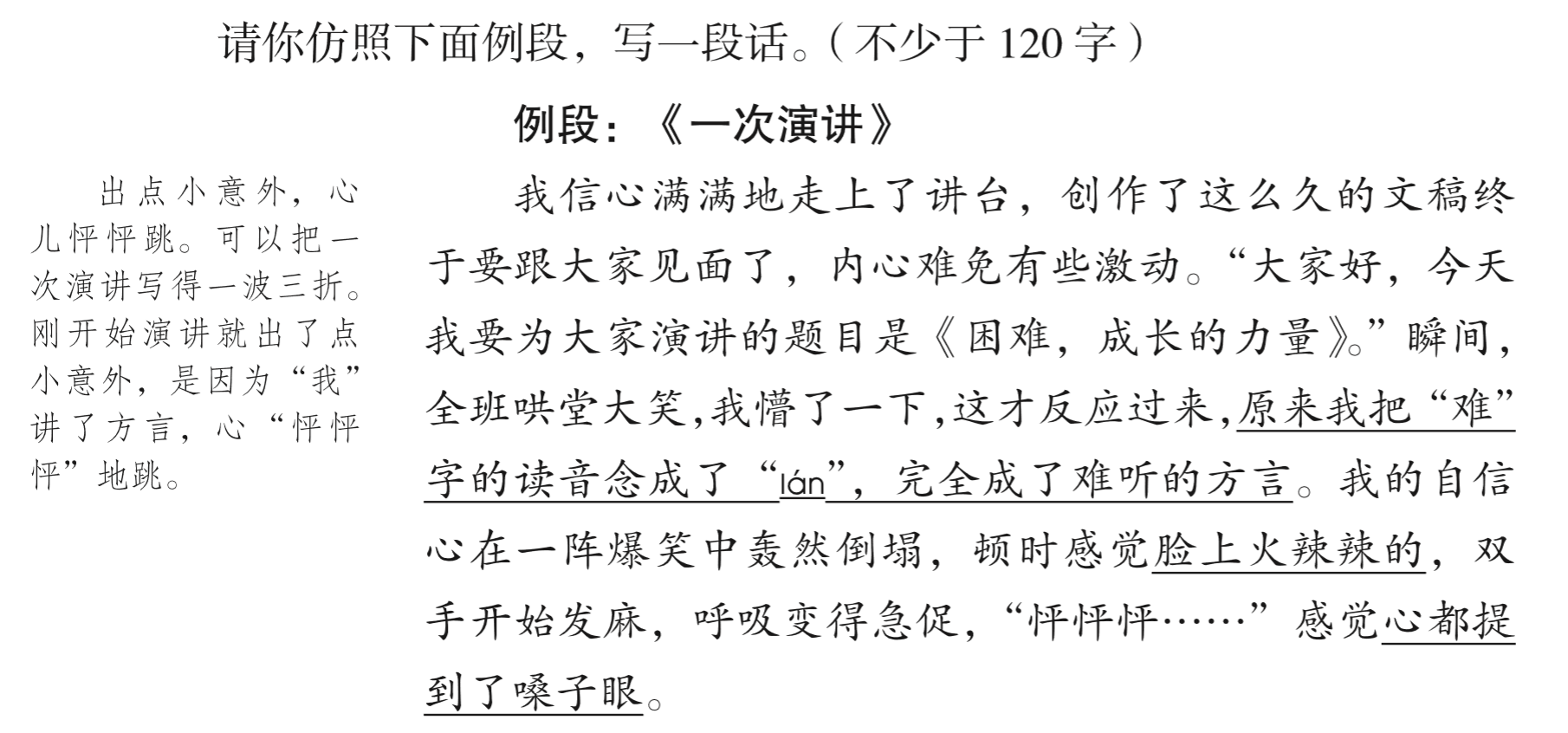 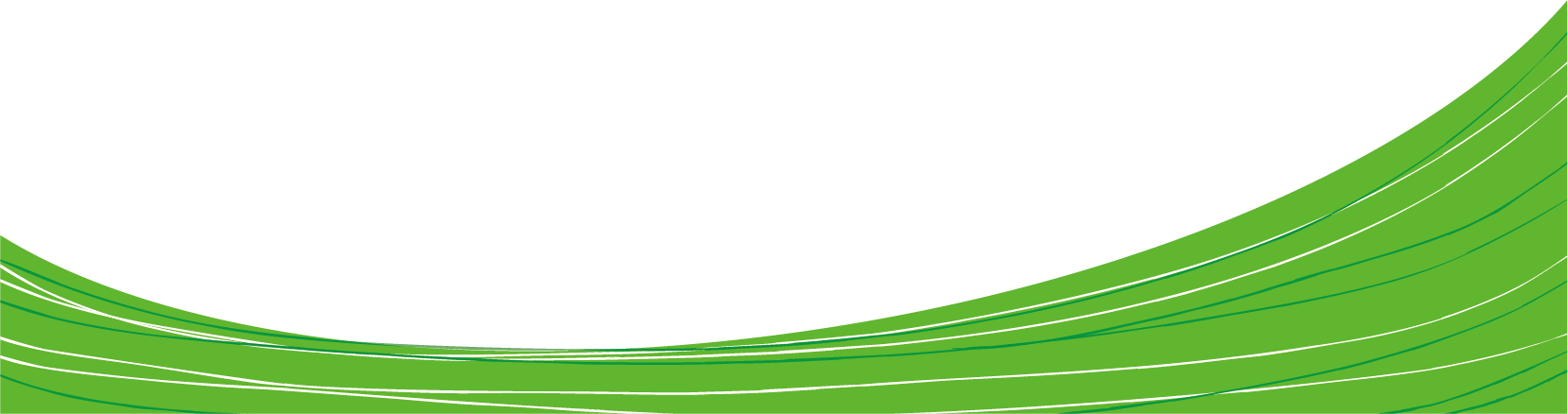 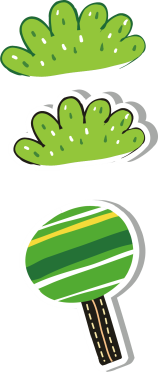 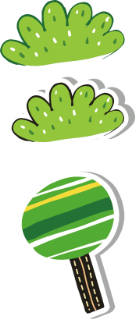 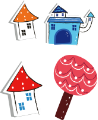 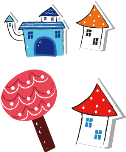 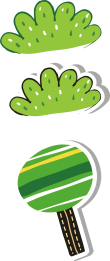 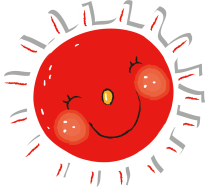 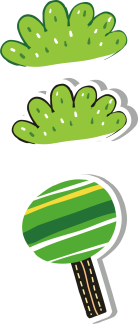 评一评、改一改
自评：
选材恰当
结构严谨
文笔流畅
用词精准
标点正确
字迹工整

他评：
选材恰当
结构严谨
文笔流畅
用词精准
标点正确
字迹工整
( )  ( )  ( )  ( )  ( )  ( )             ( )  ( )  ( )  ( )  ( )  ( )
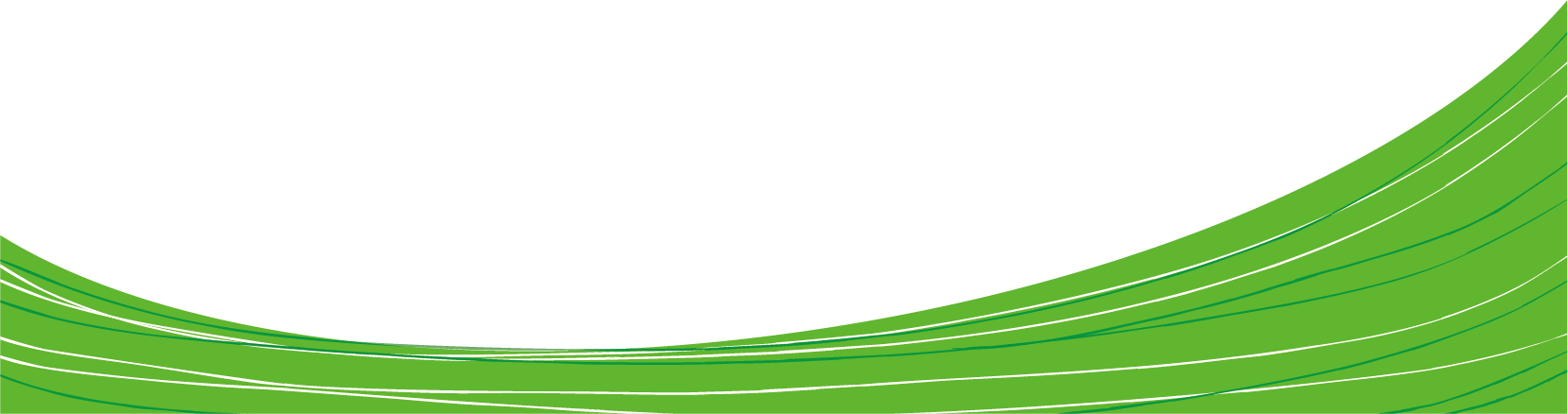 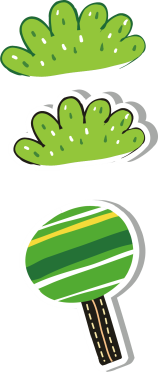 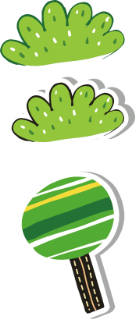 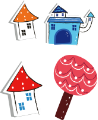 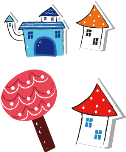 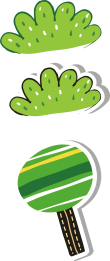 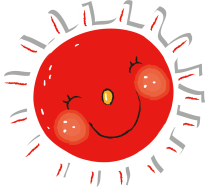 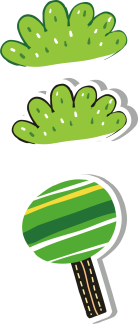 心电图
我站在起跑线上的时候    当我等待枪响时    当我等待比赛成绩时
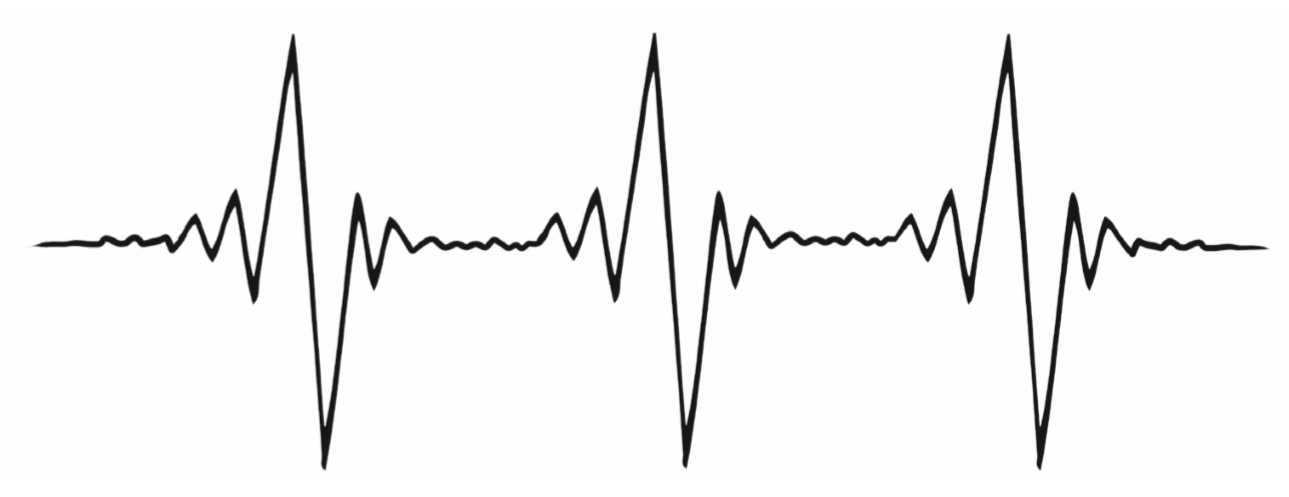 好像怀里揣了只小兔子
我的心提到了嗓子眼儿
忐忑不安
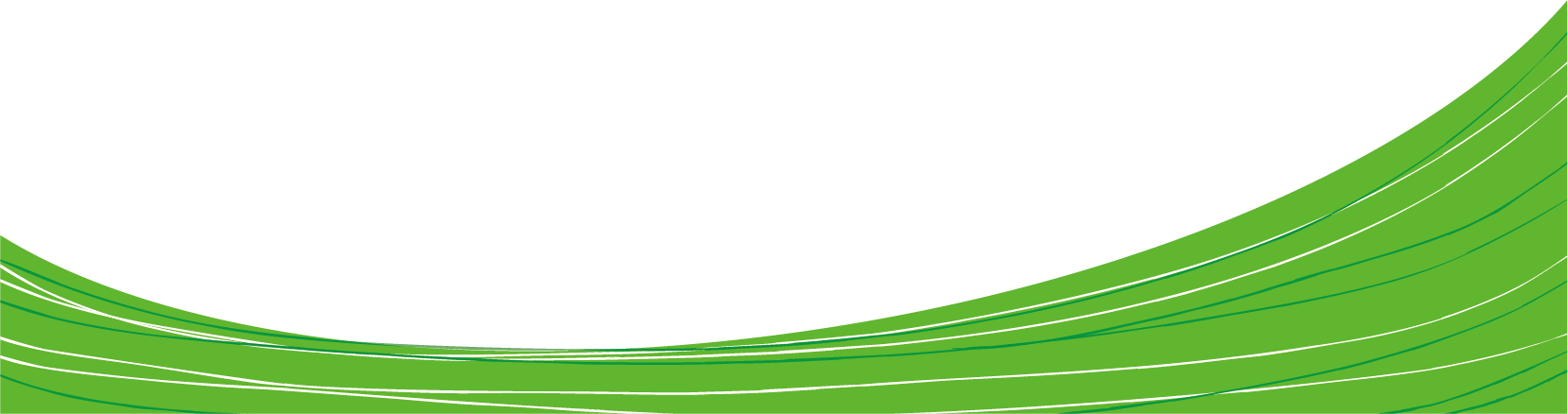 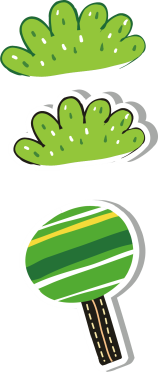 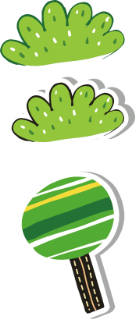 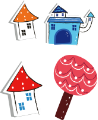 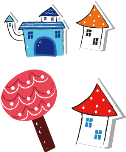 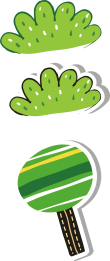 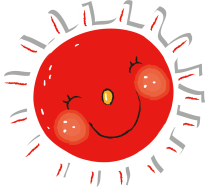 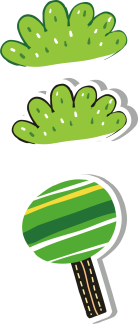 心电图
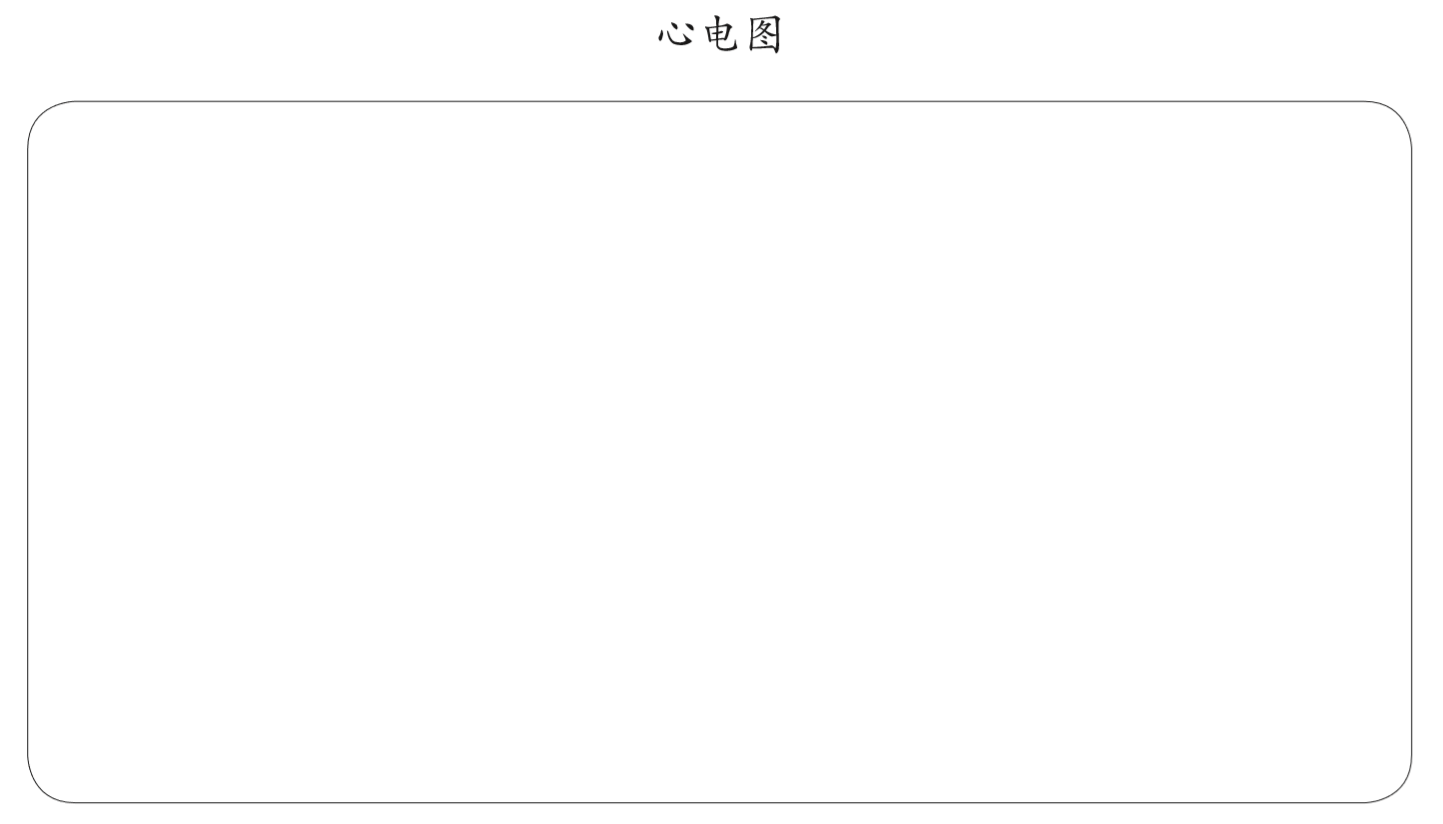 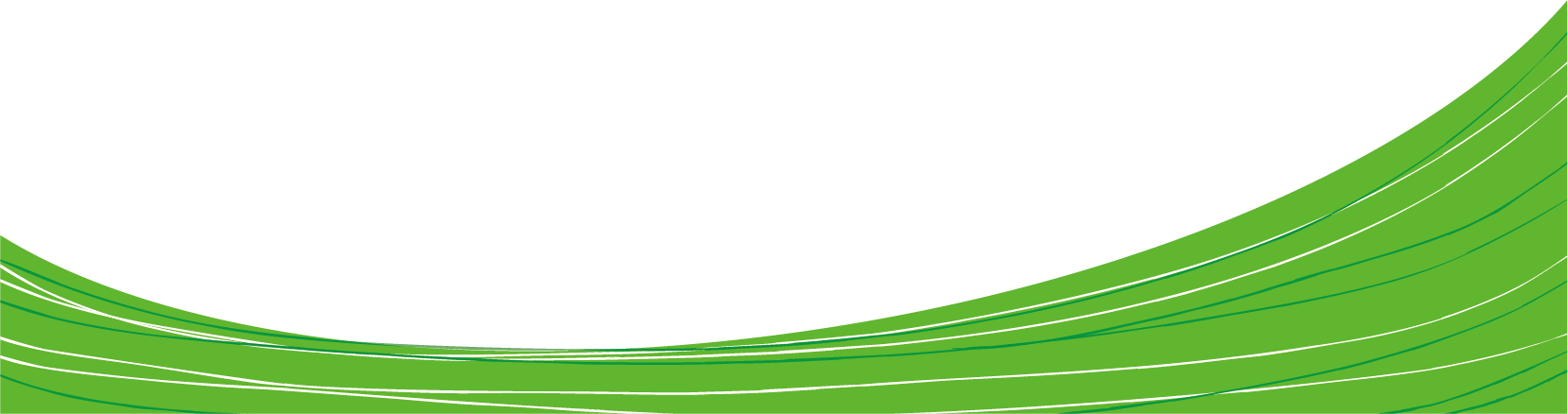 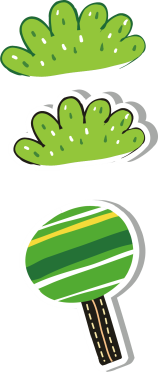 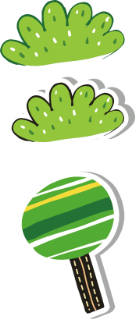 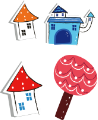 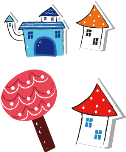 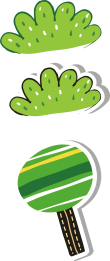 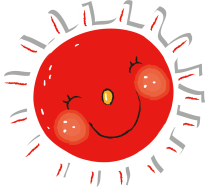 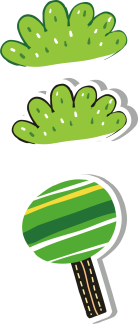 习作用招
习作要求： 选一件令你心儿怦怦跳的事情写下来，写清楚事情的经过和当时的感受。 

    习作小妙招： 
    出点小意外，心儿怦怦跳。
    外表有异常，心儿怦怦跳。
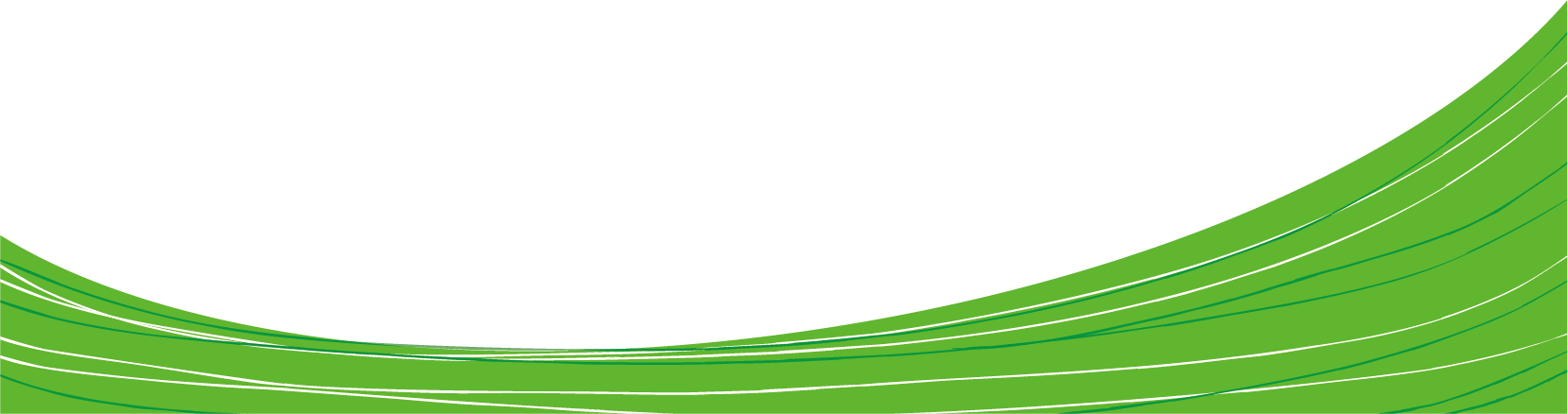 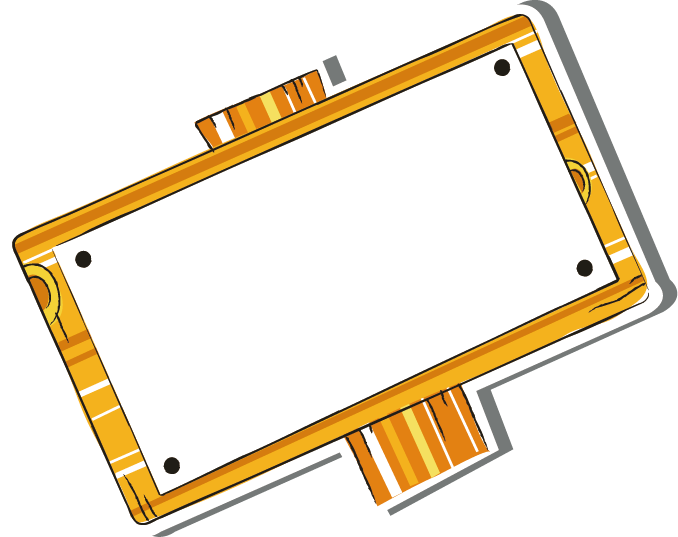 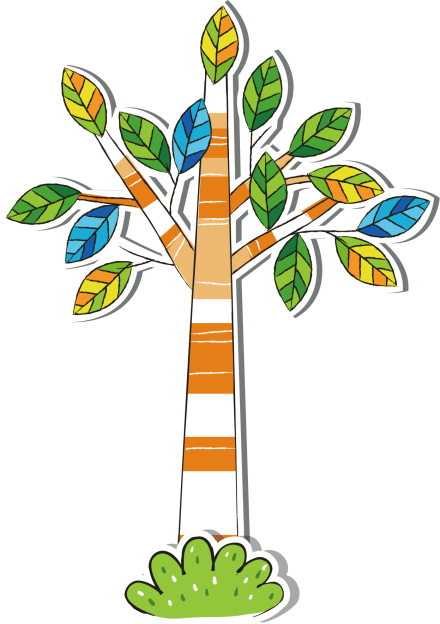 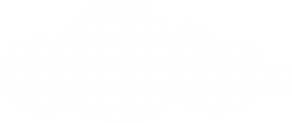 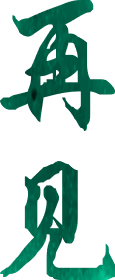 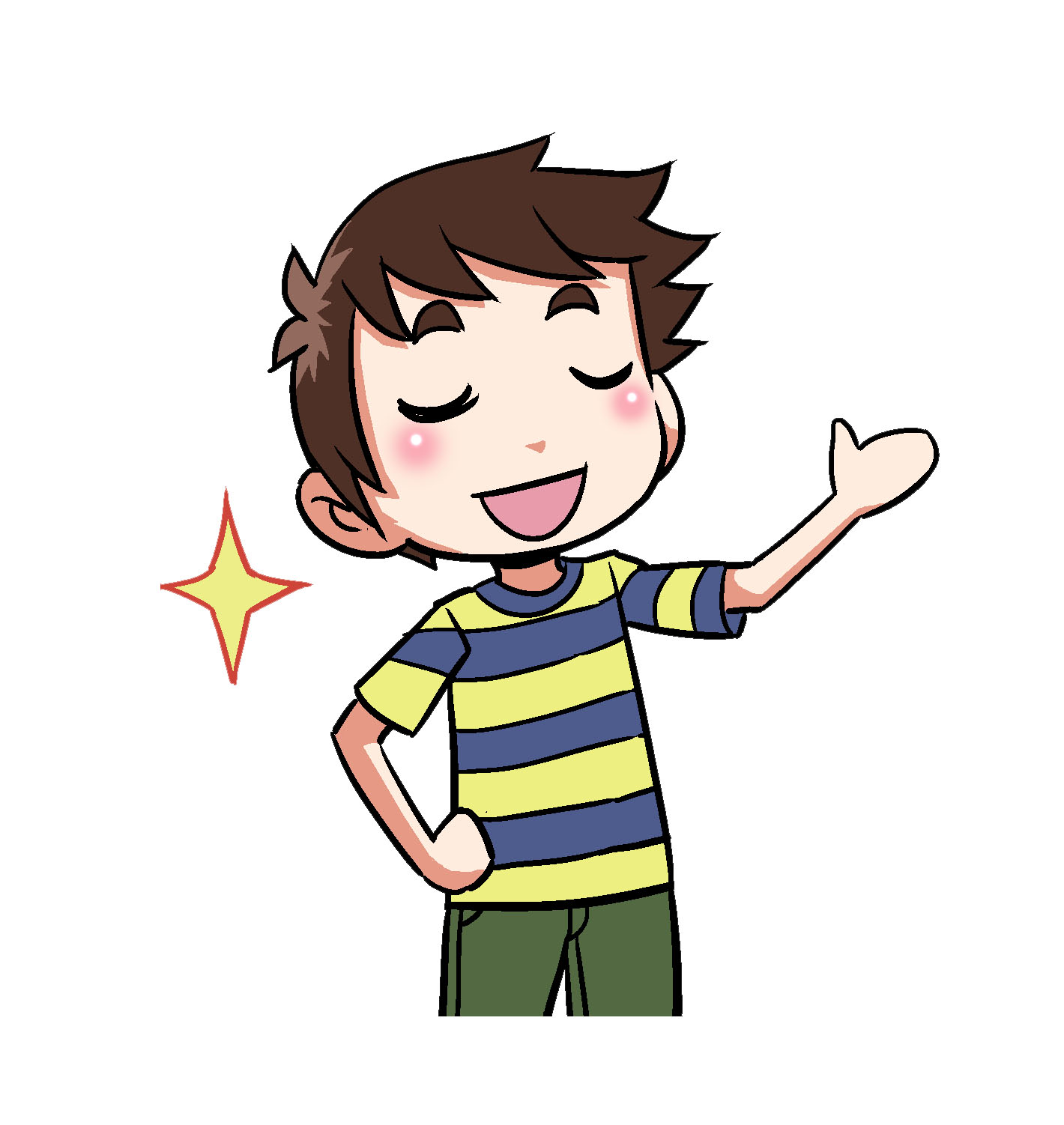 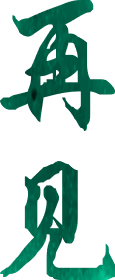 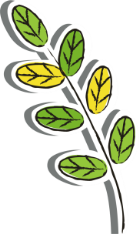 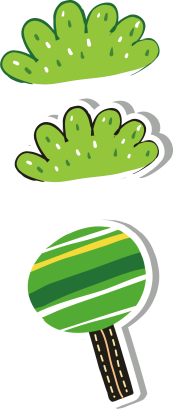 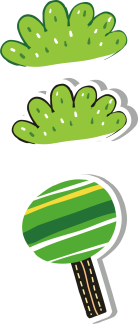 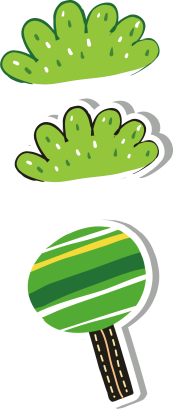 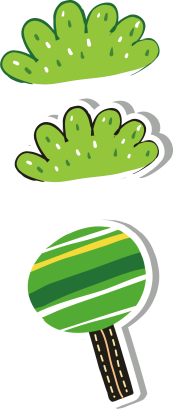 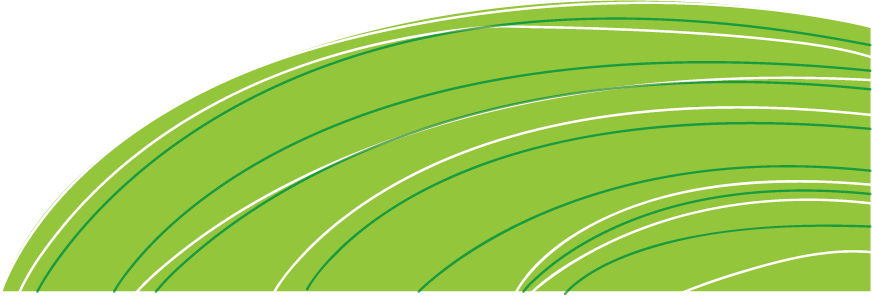 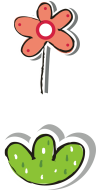 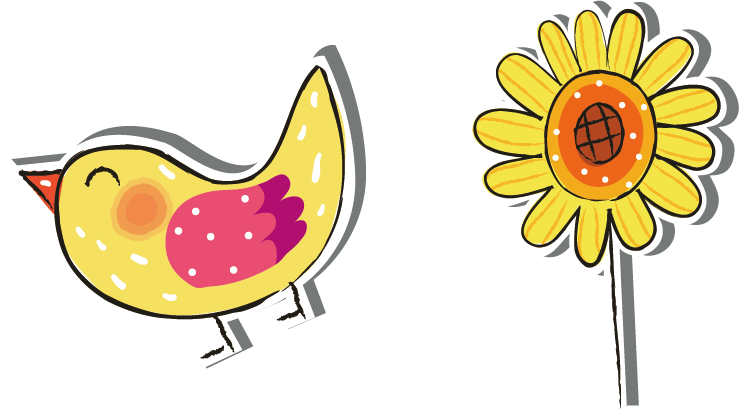 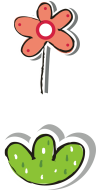 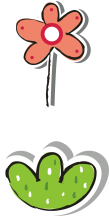 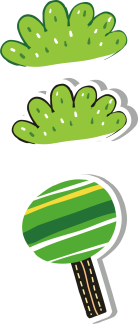 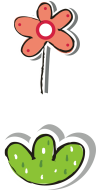 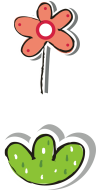 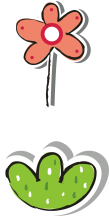